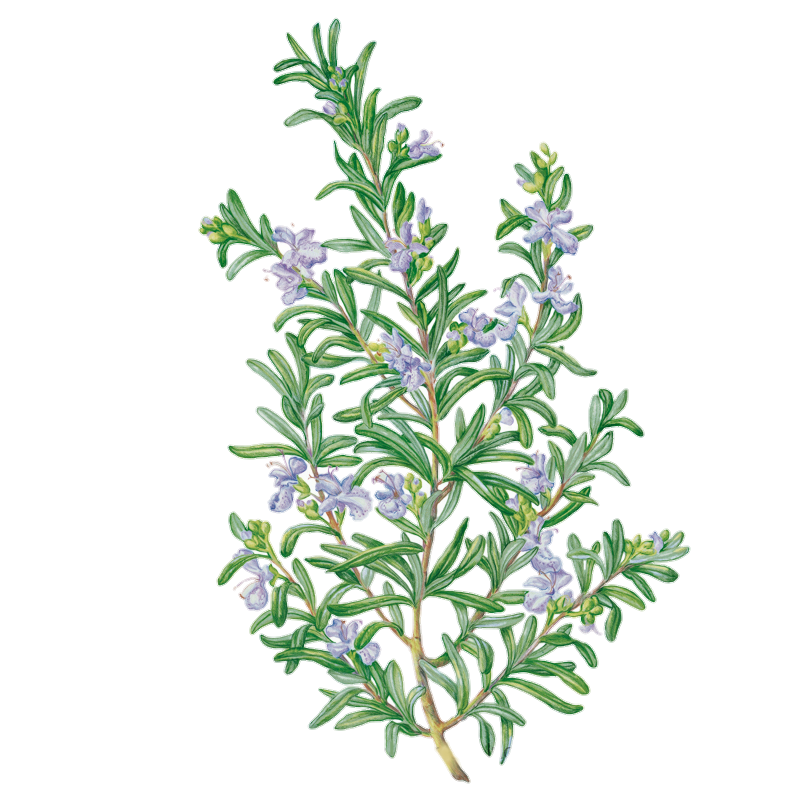 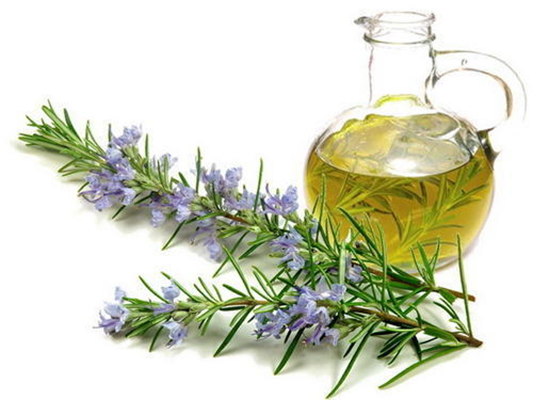 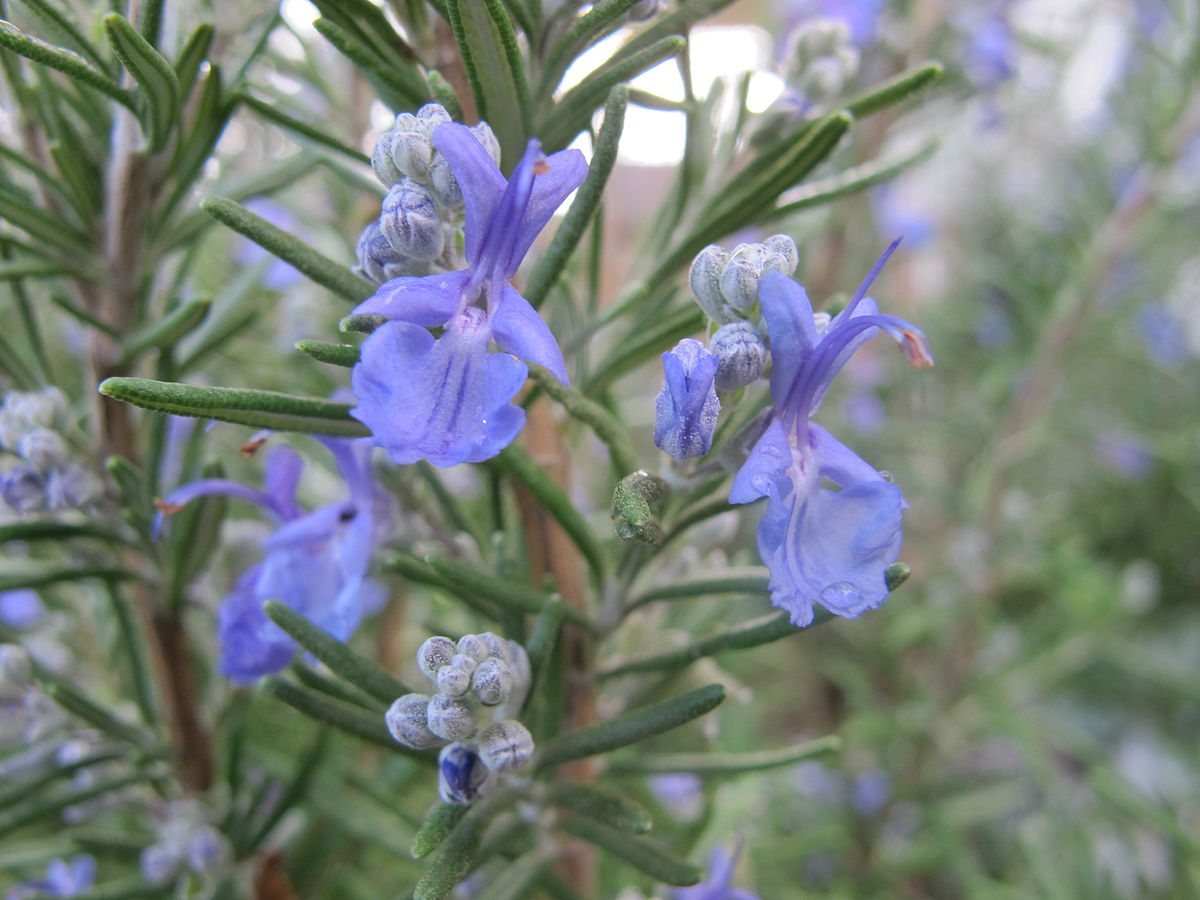 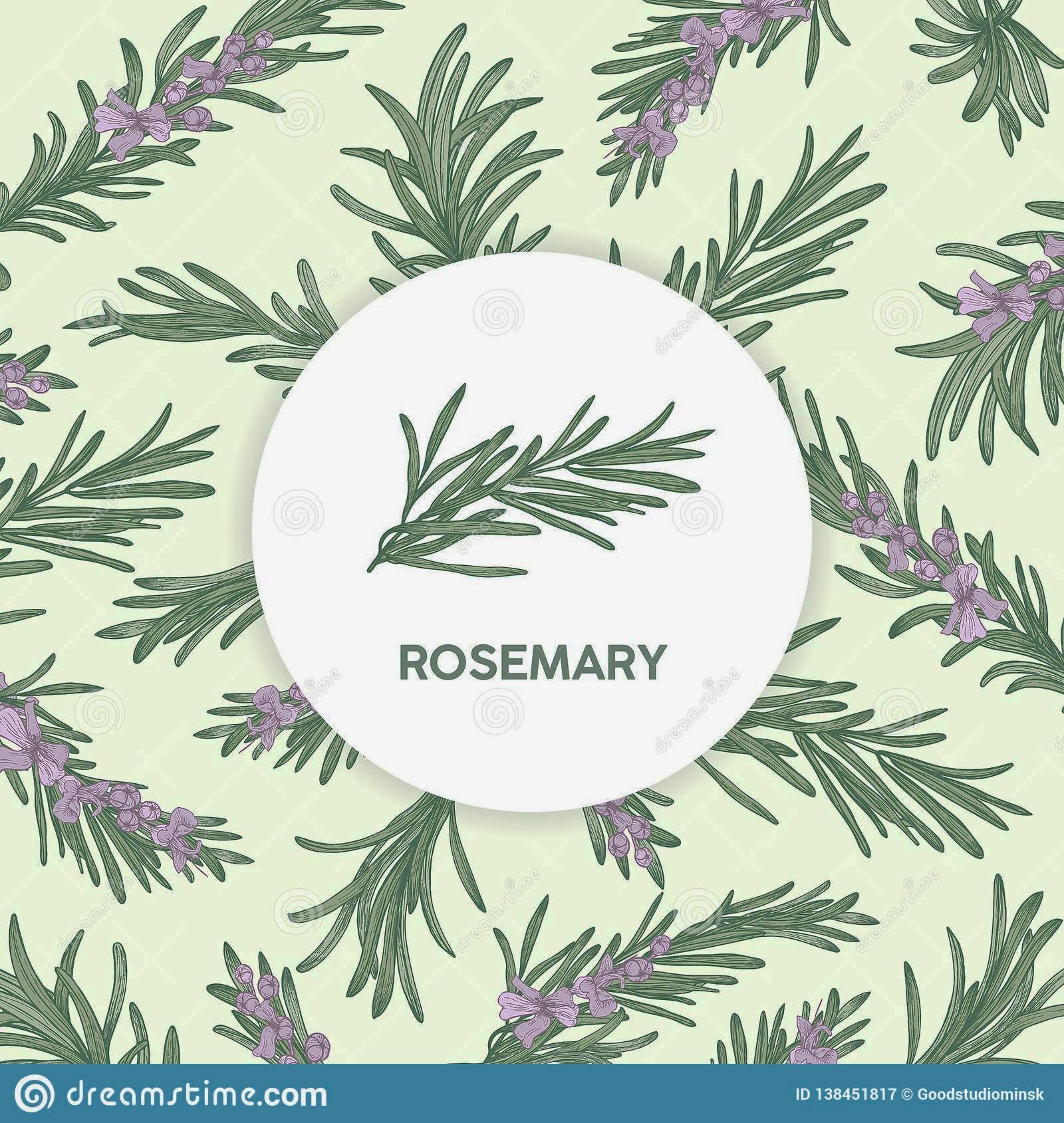 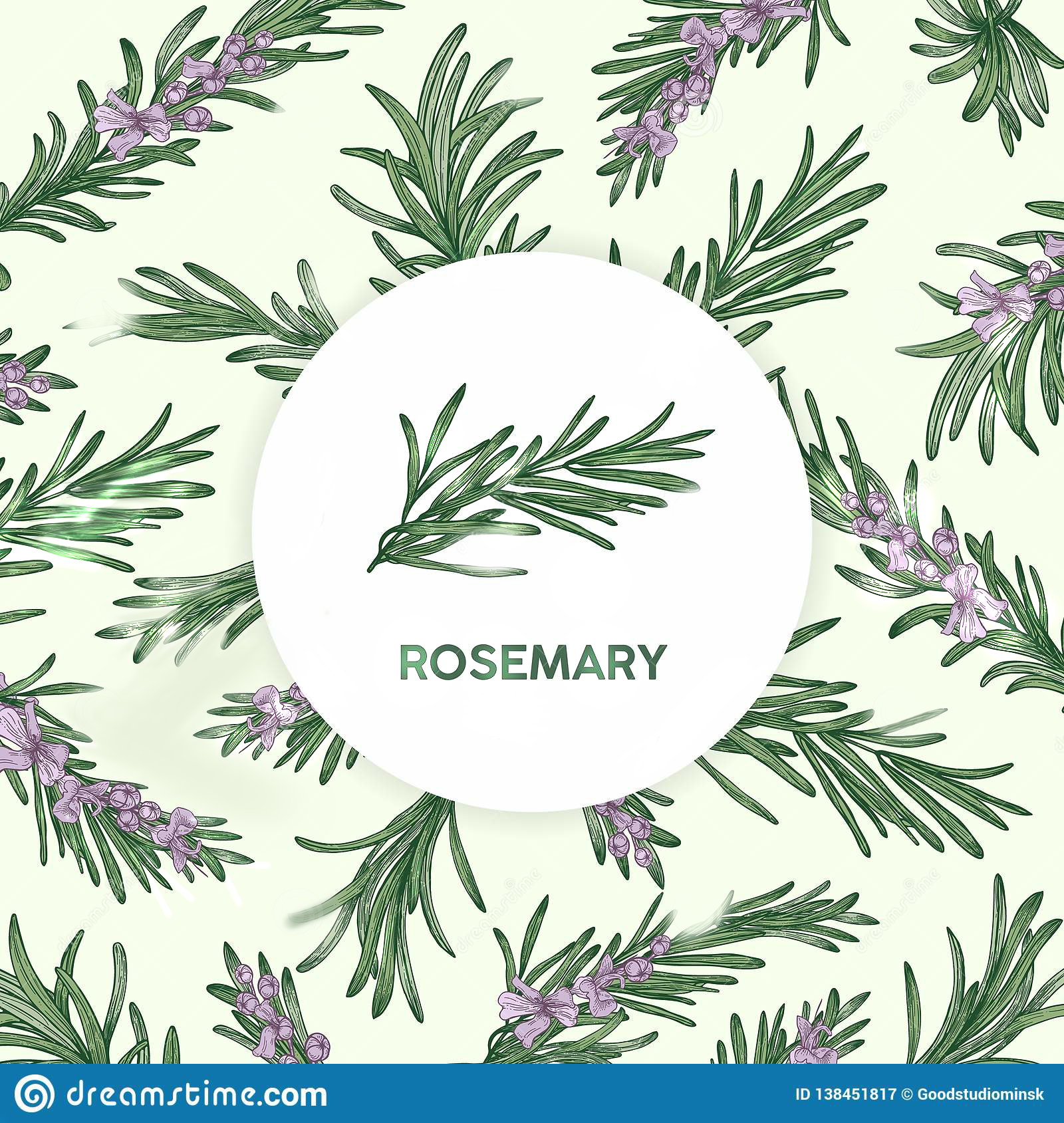 Rosemary
 اكليل الجبل
Israa
Mafarjeh
Aseel
Aljamal
Jony 
Bajjali
Muhammad
 Musleh
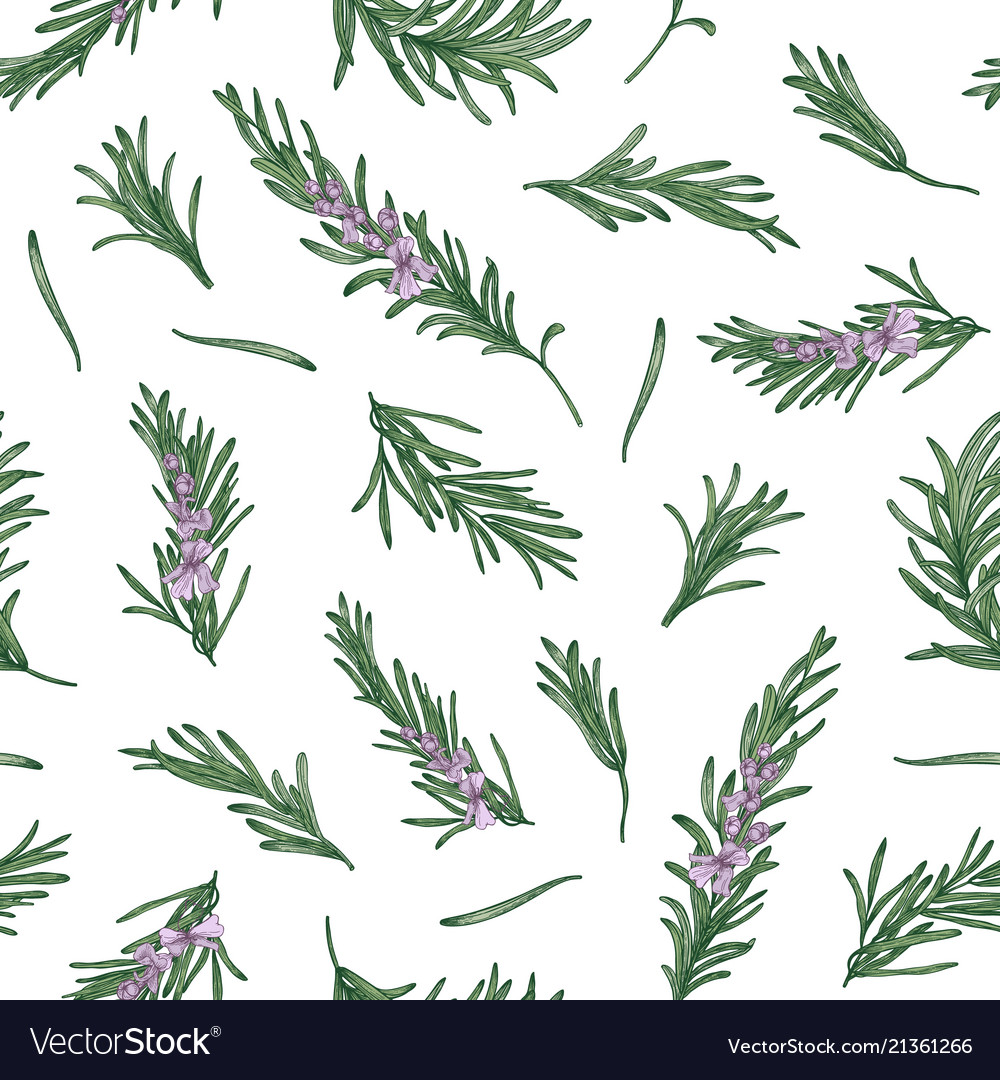 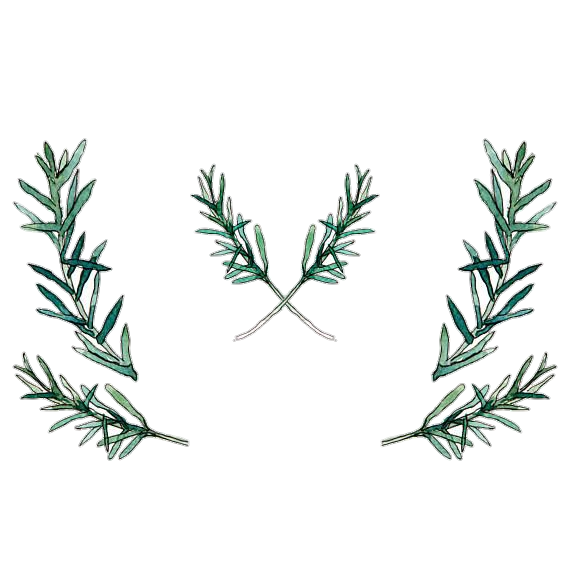 Presenters ^_^
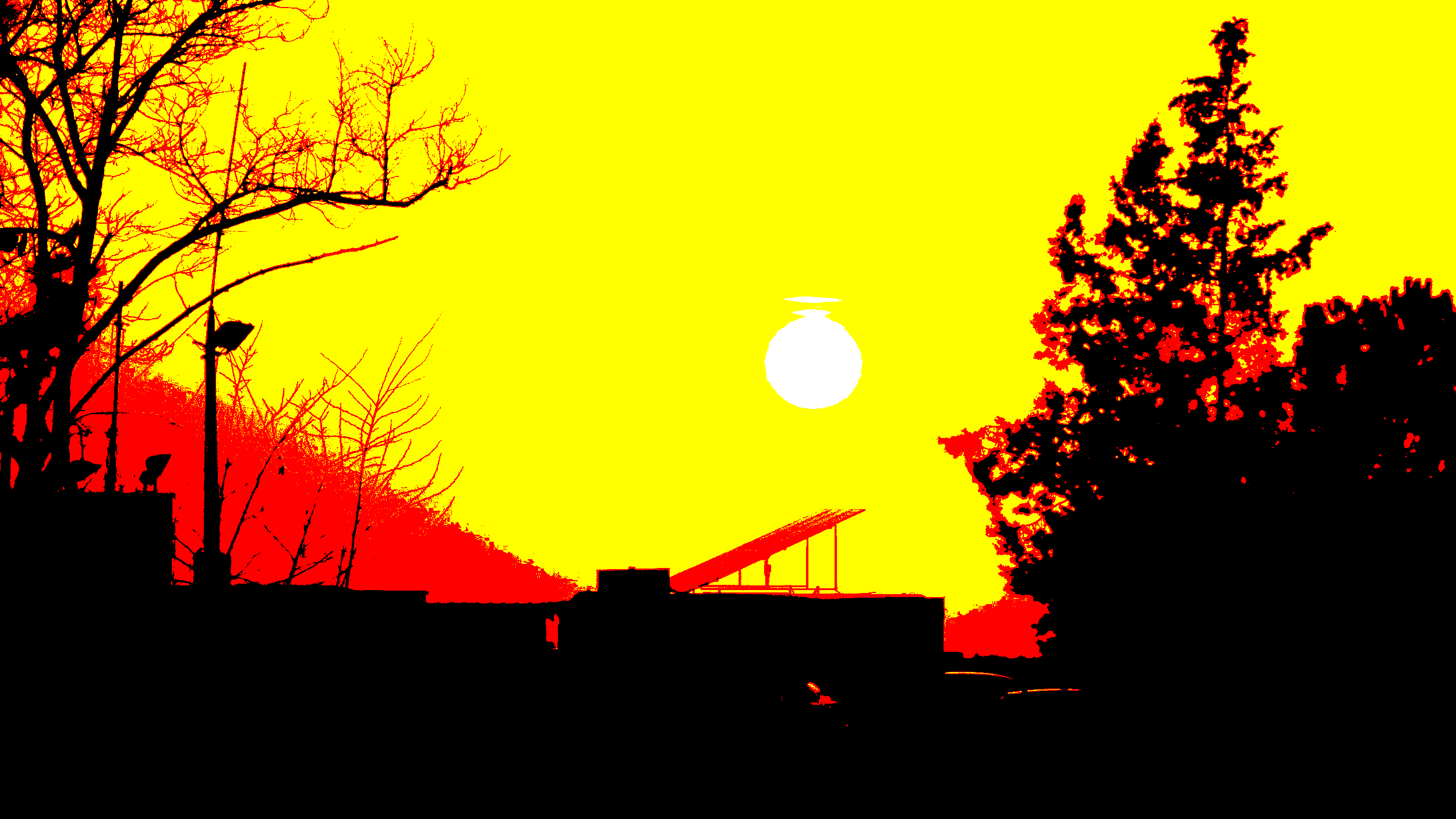 JONY
ASEEL
ISRAA
MUHAMMAD
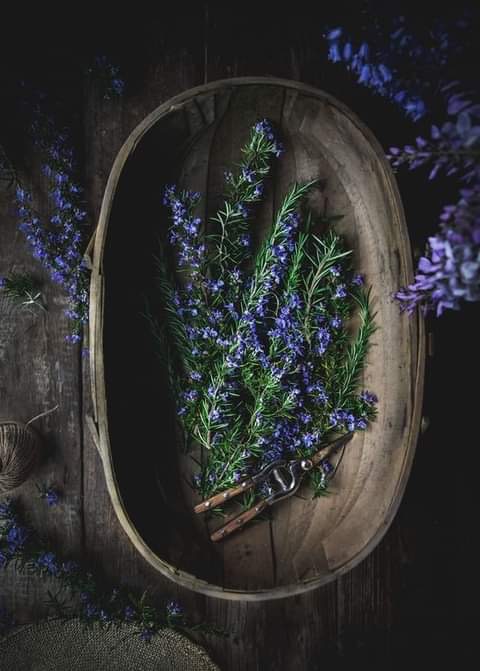 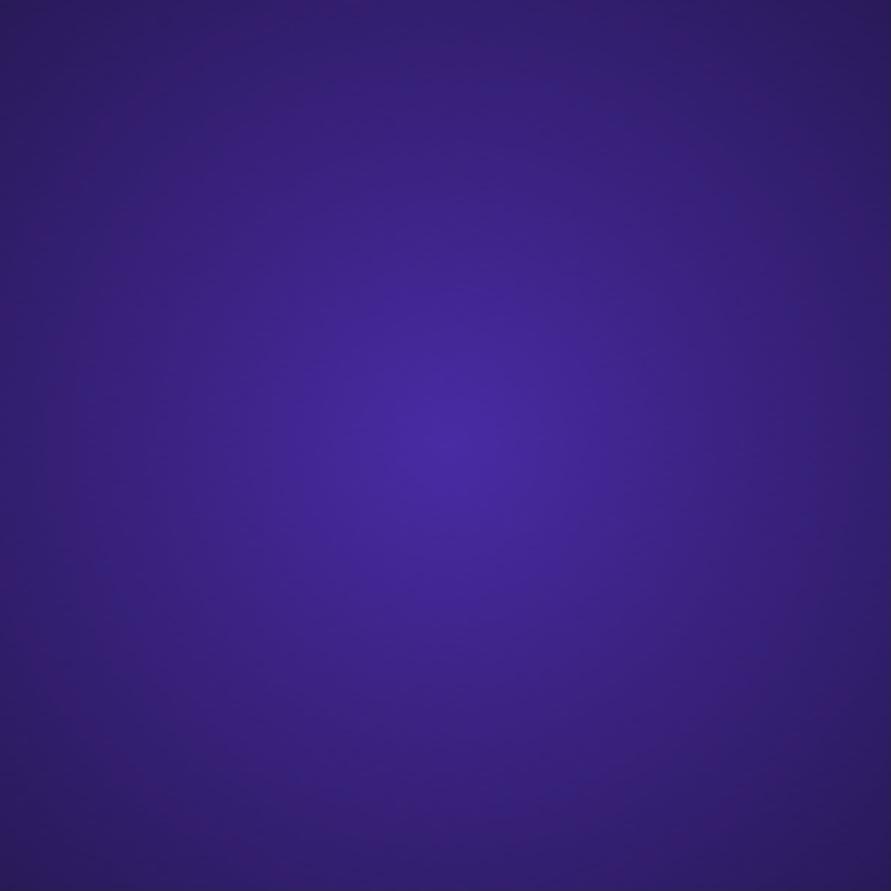 Pharmacognosy
About Rosemary
Researches
Contents
Interactions
Uses
Safety & Toxicity
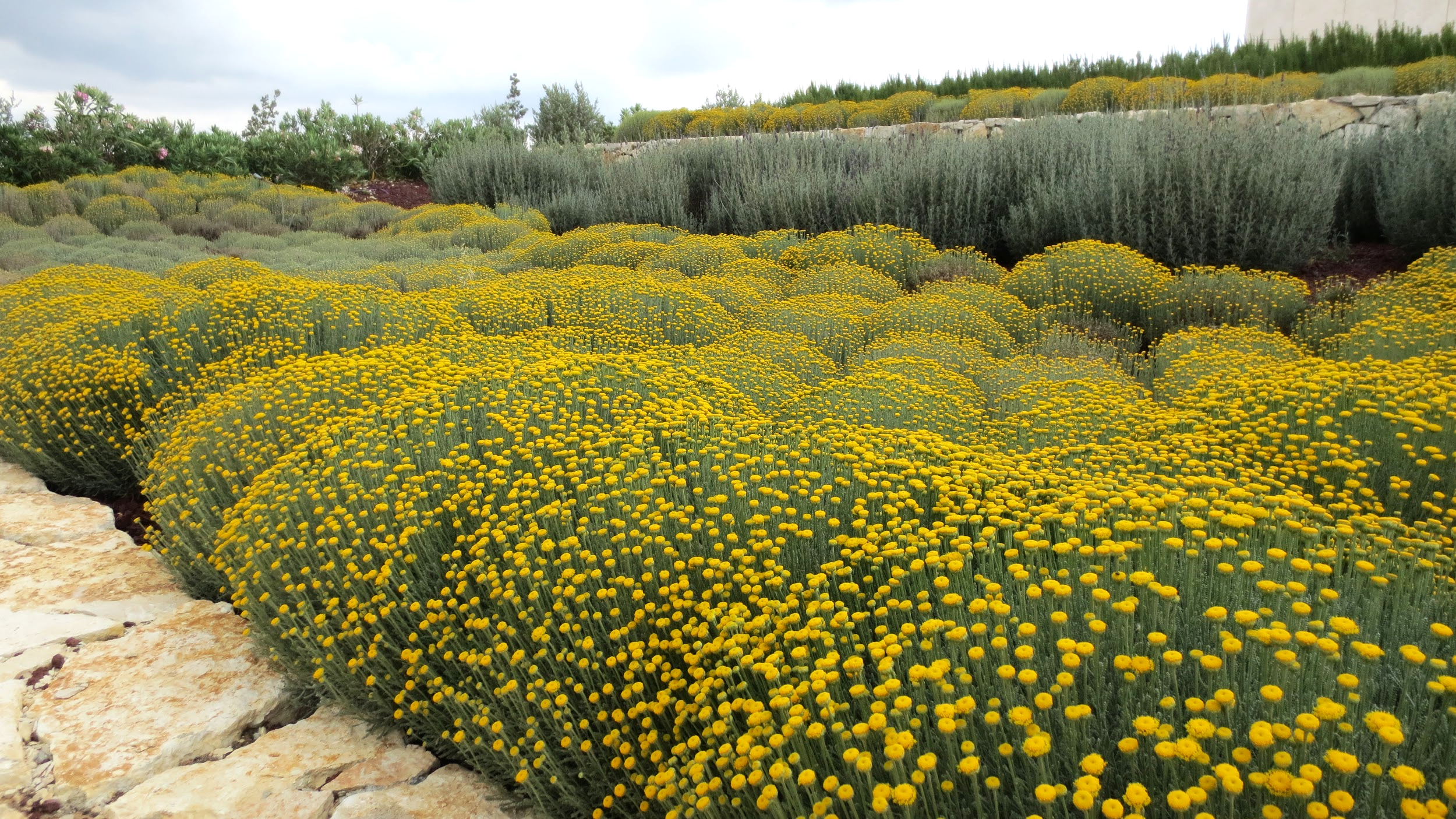 Pharmacognosy
Natural 
Resources
Natural 
Resources
[Speaker Notes: Herps and AnimalsCat and Plants]
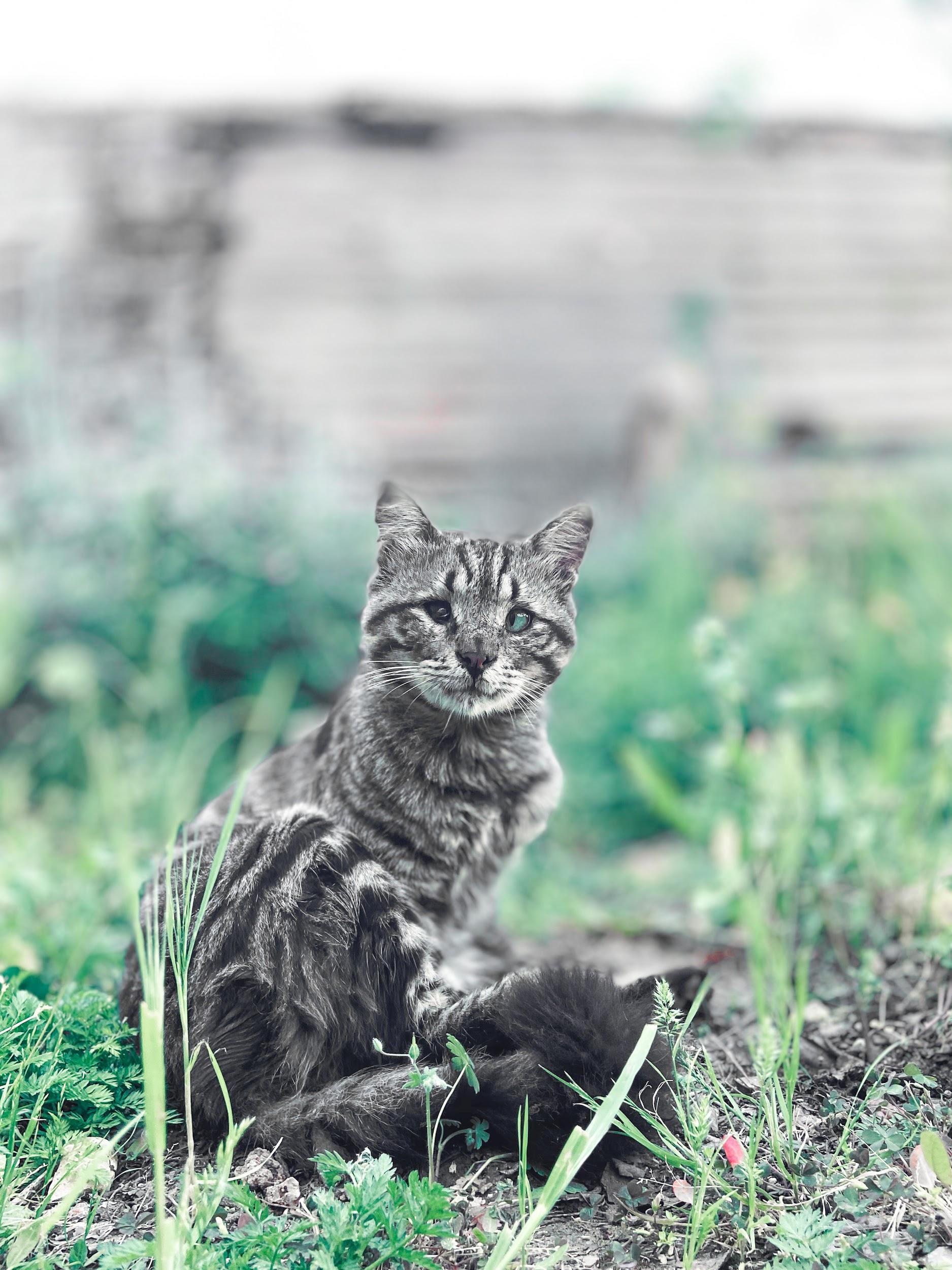 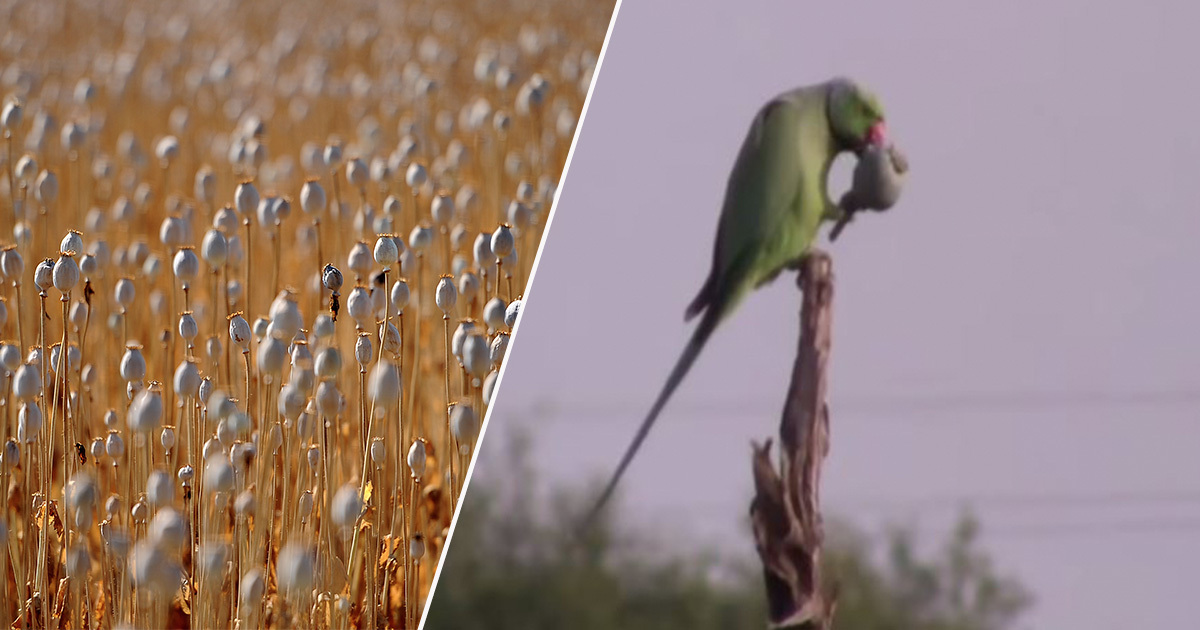 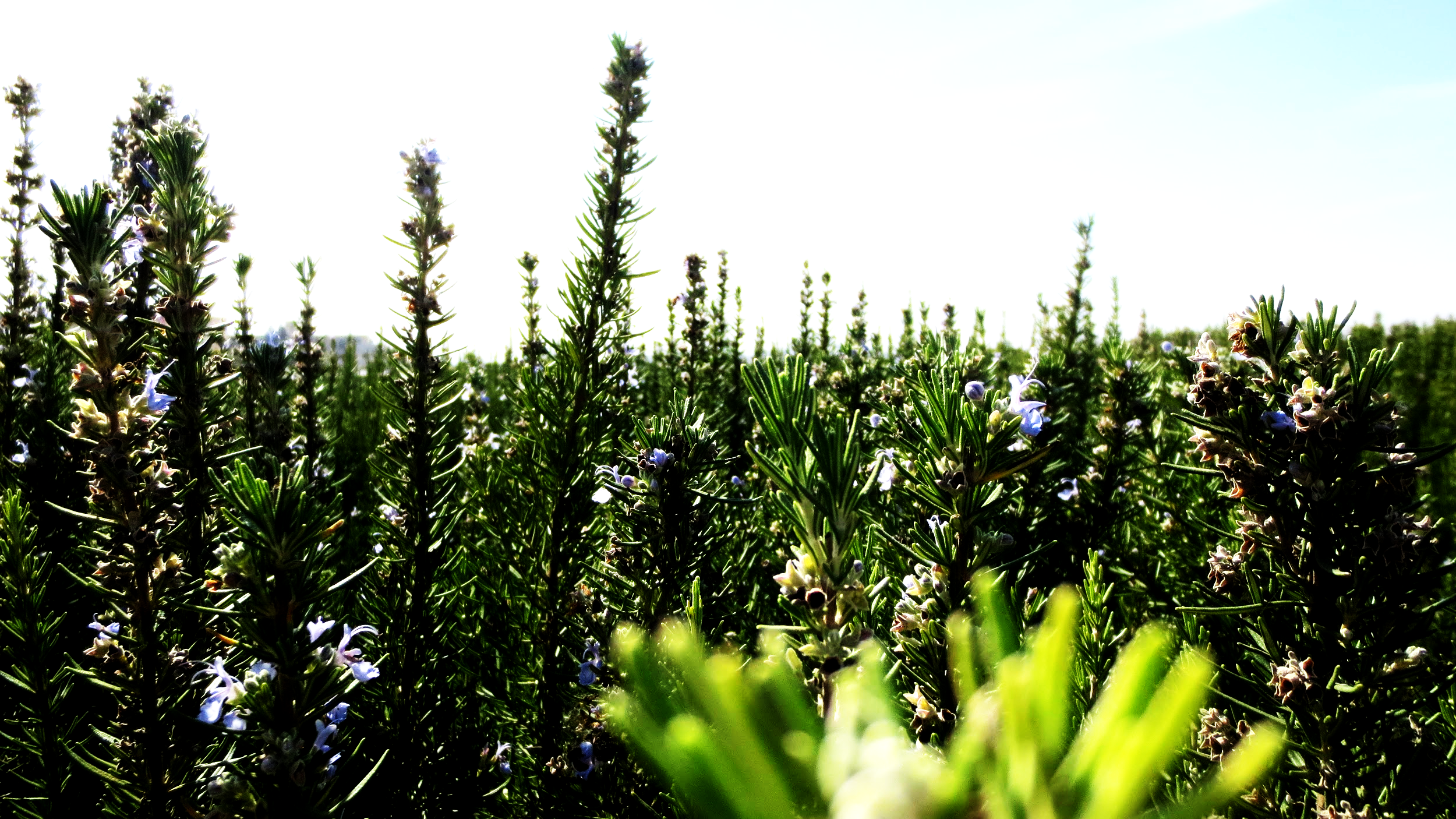 History
About
Distribution
Information
History
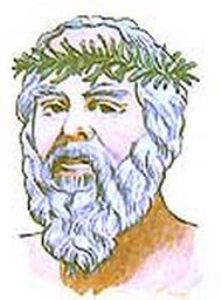 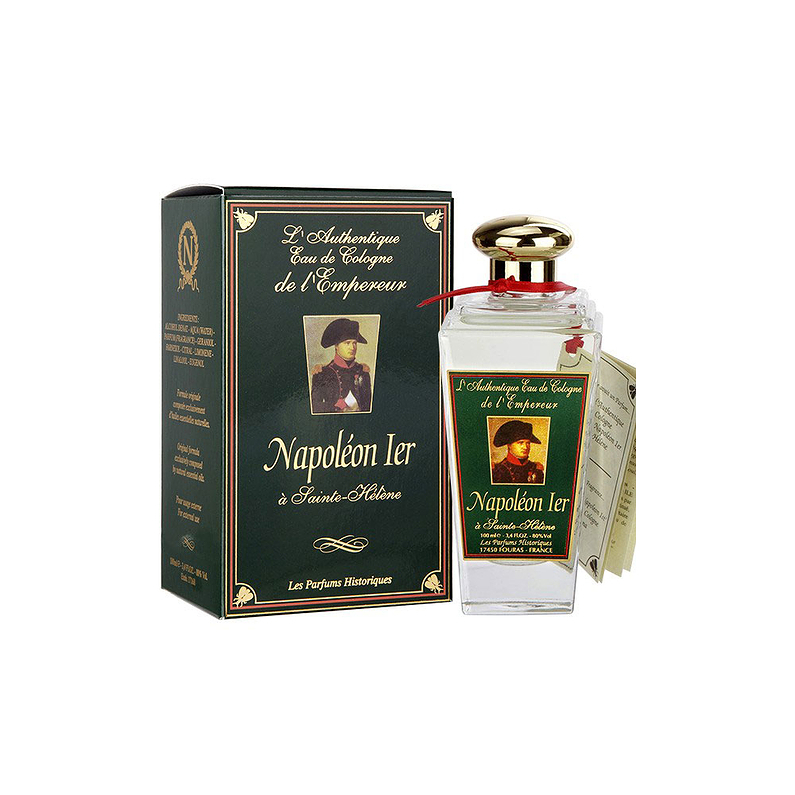 1- Latin (Rosmarinus)
2- Greek scholars3- Napoleon Bonaparte4- Symbols (Remembrance, Happiness)
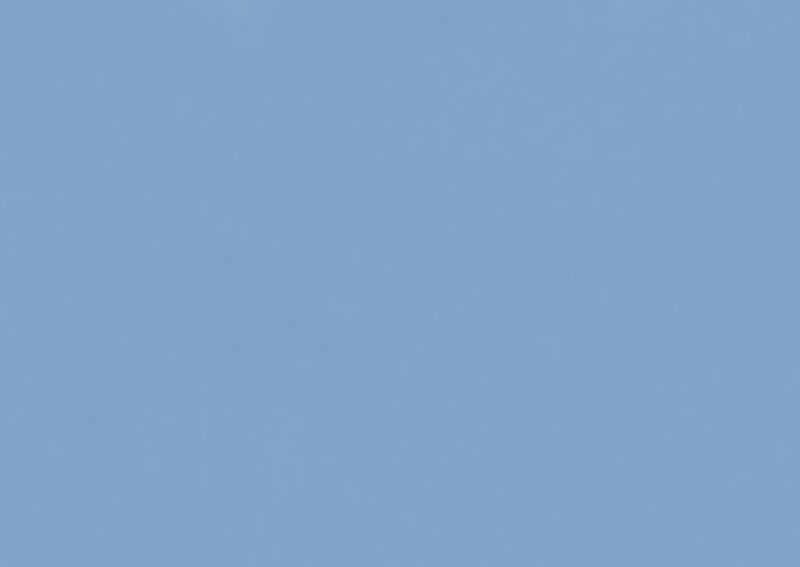 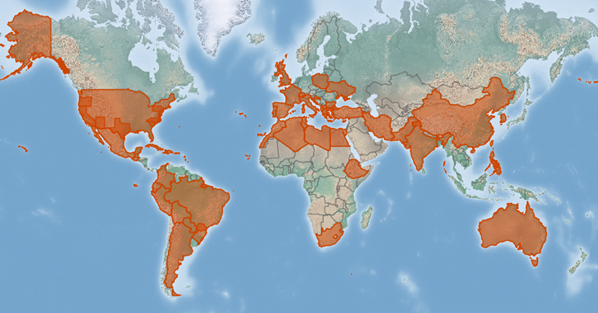 Origin 
&
Distribution
Indigenous
Naturalized
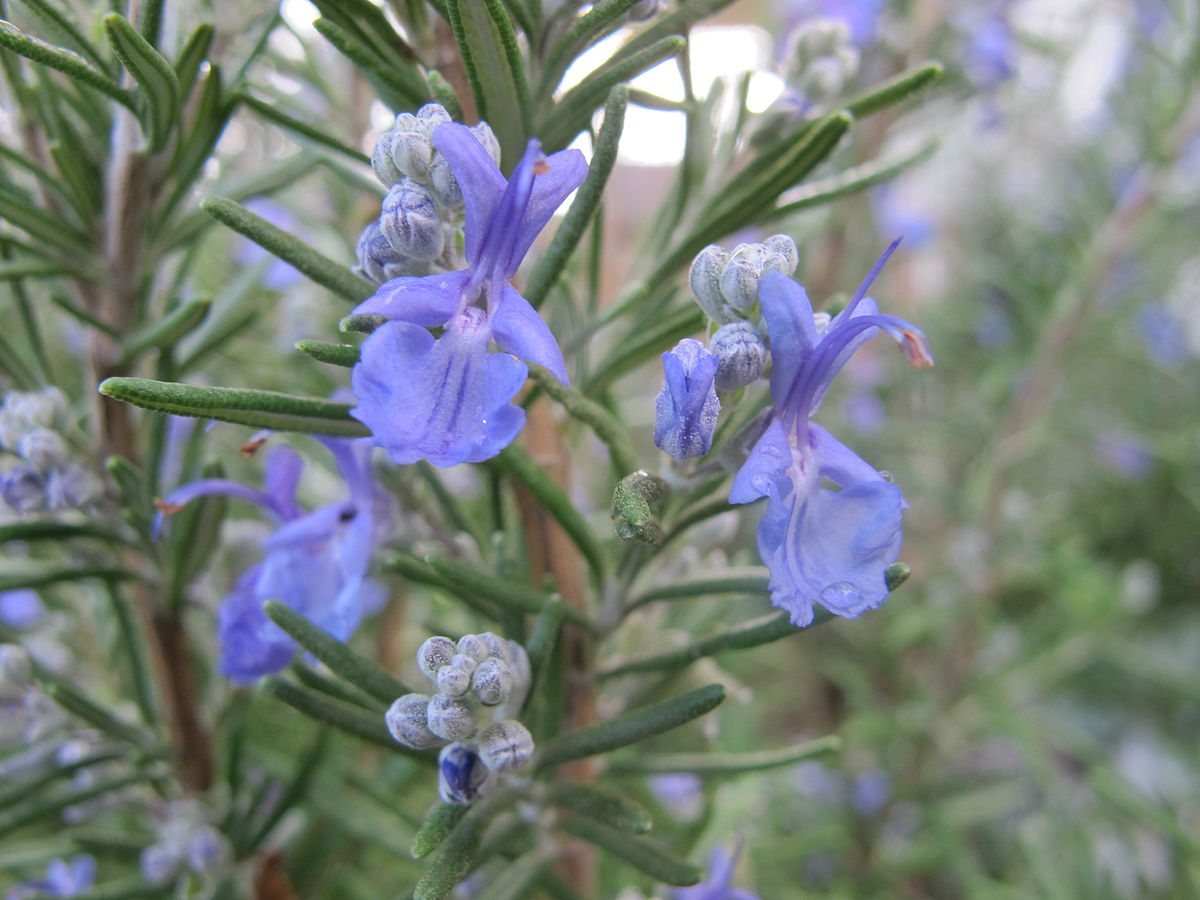 Information
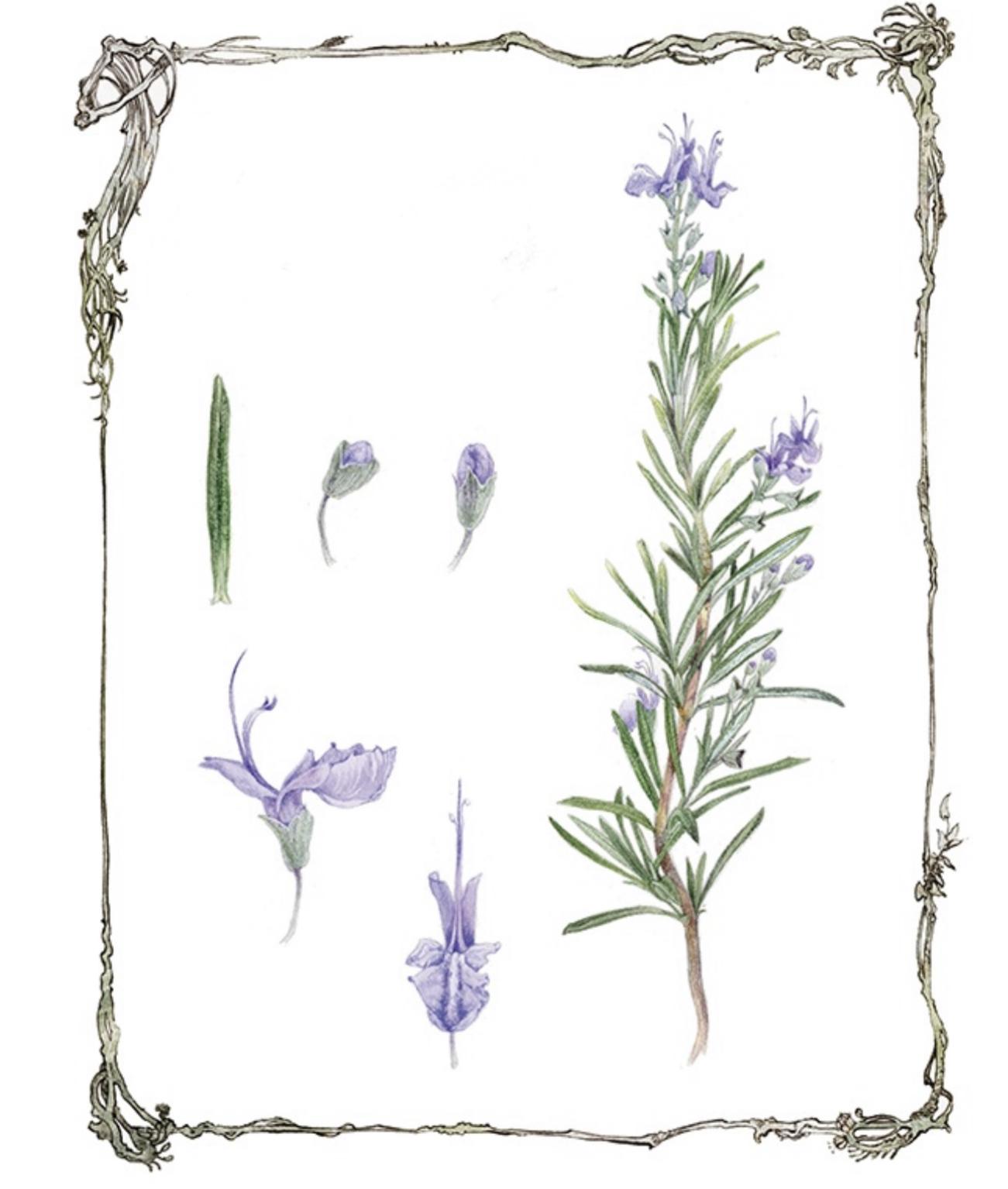 Rosmarinus officinalis                       Part Used (Leaves, Flower)
Appearance  
                                                                           up to 2 metres high 
w/ silvery green, needle-shaped leaves & pale blue flowers.
Species- Officinails
.
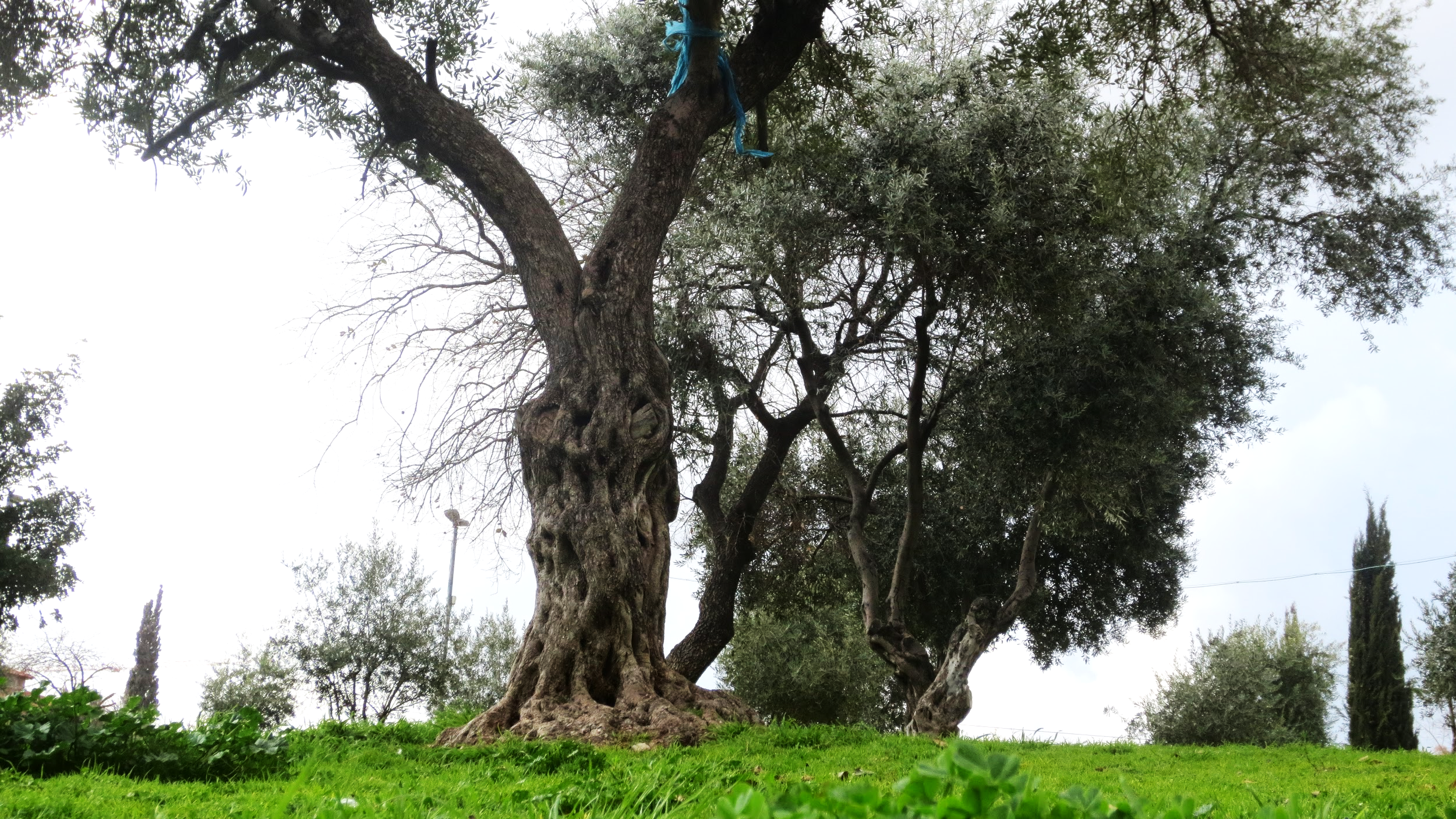 5
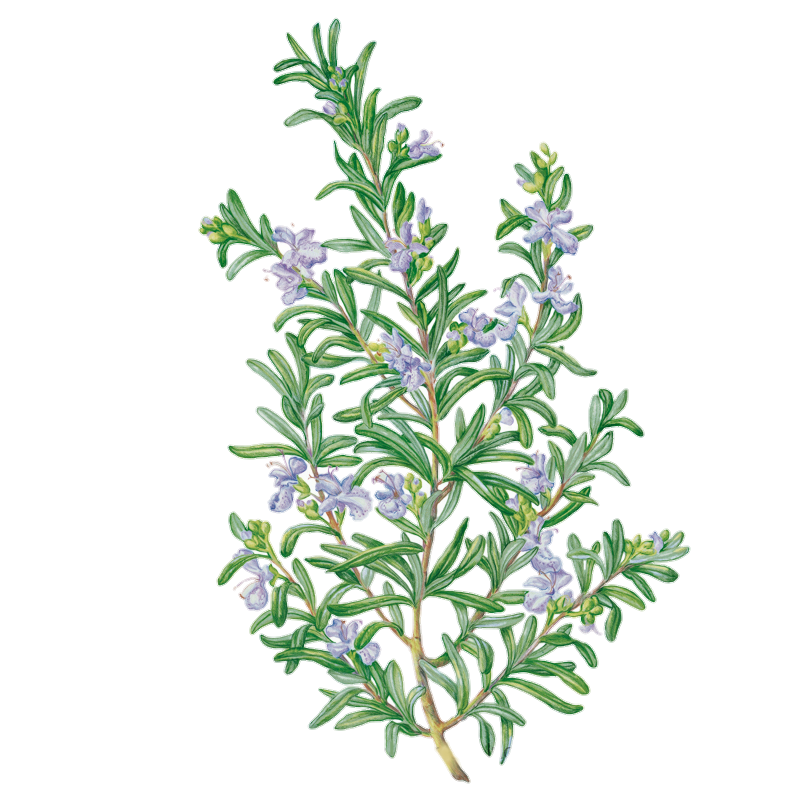 Genus-Rosmarinus
4
Family-Lamiacceae
3
Order-Lamiales
2
Kingdom-Plantae
1
Active Ingredients
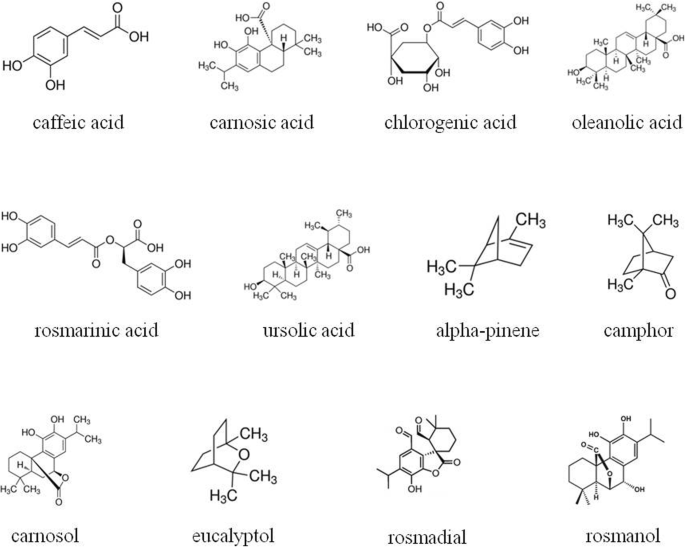 1-Cineol 2-Pinenes ( α, β) 3-Camphor 4- Camphene 5- Myrcene 6- Limonene 7-Linalol 8-Terpineol 9-Octanone10-Bornyl acetate11- Others
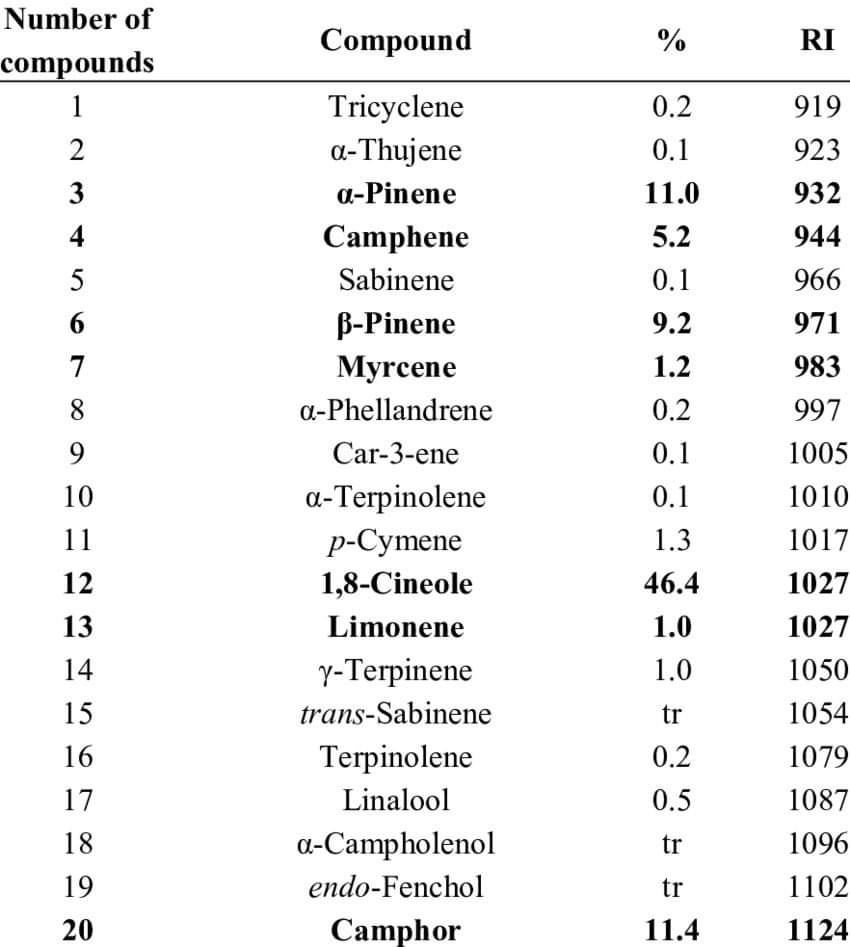 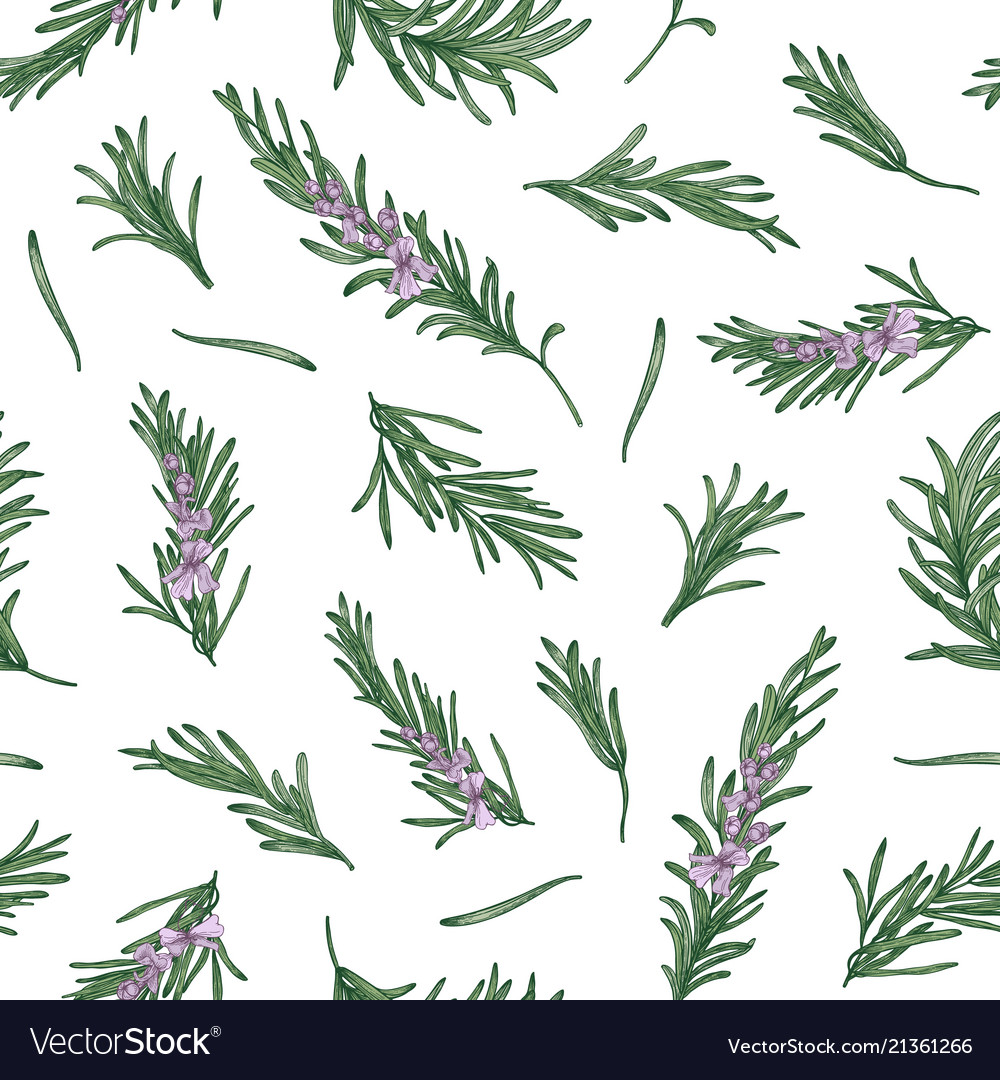 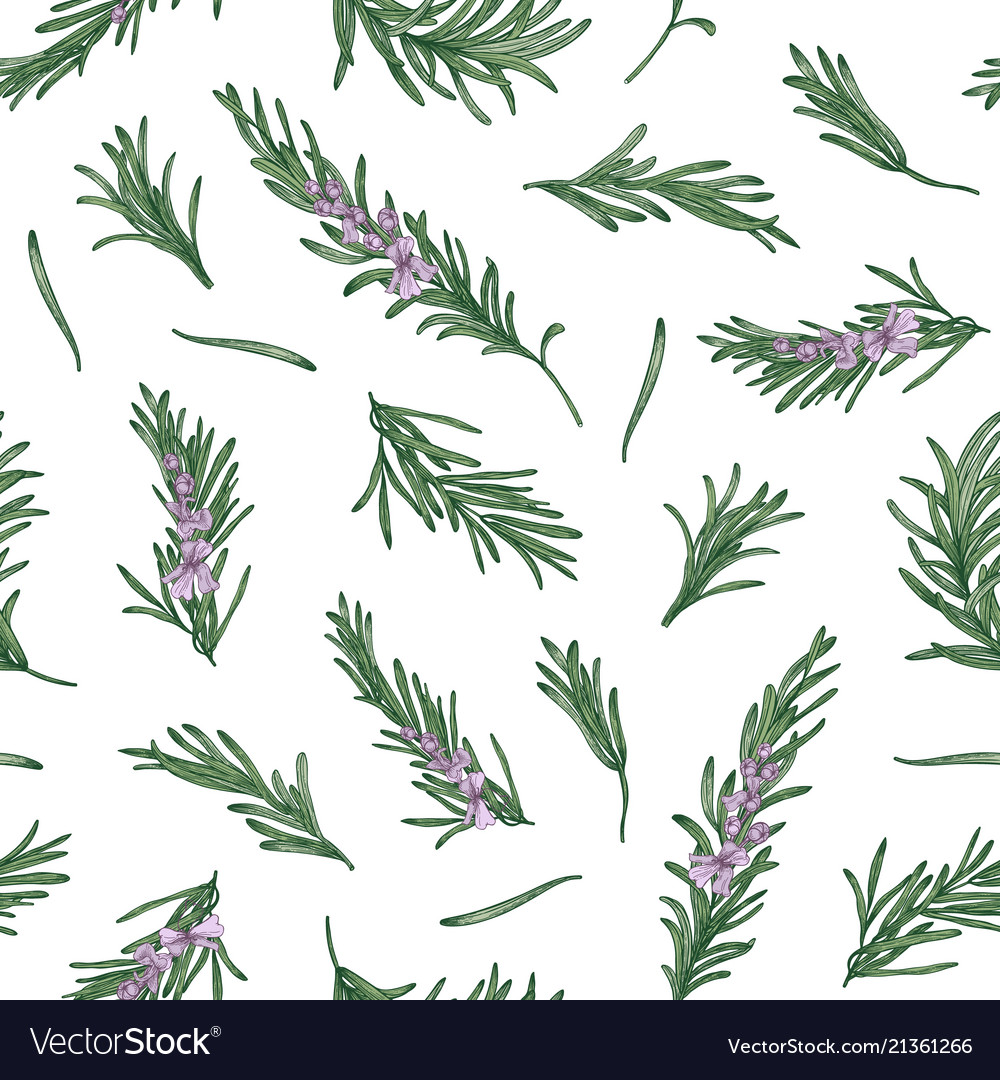 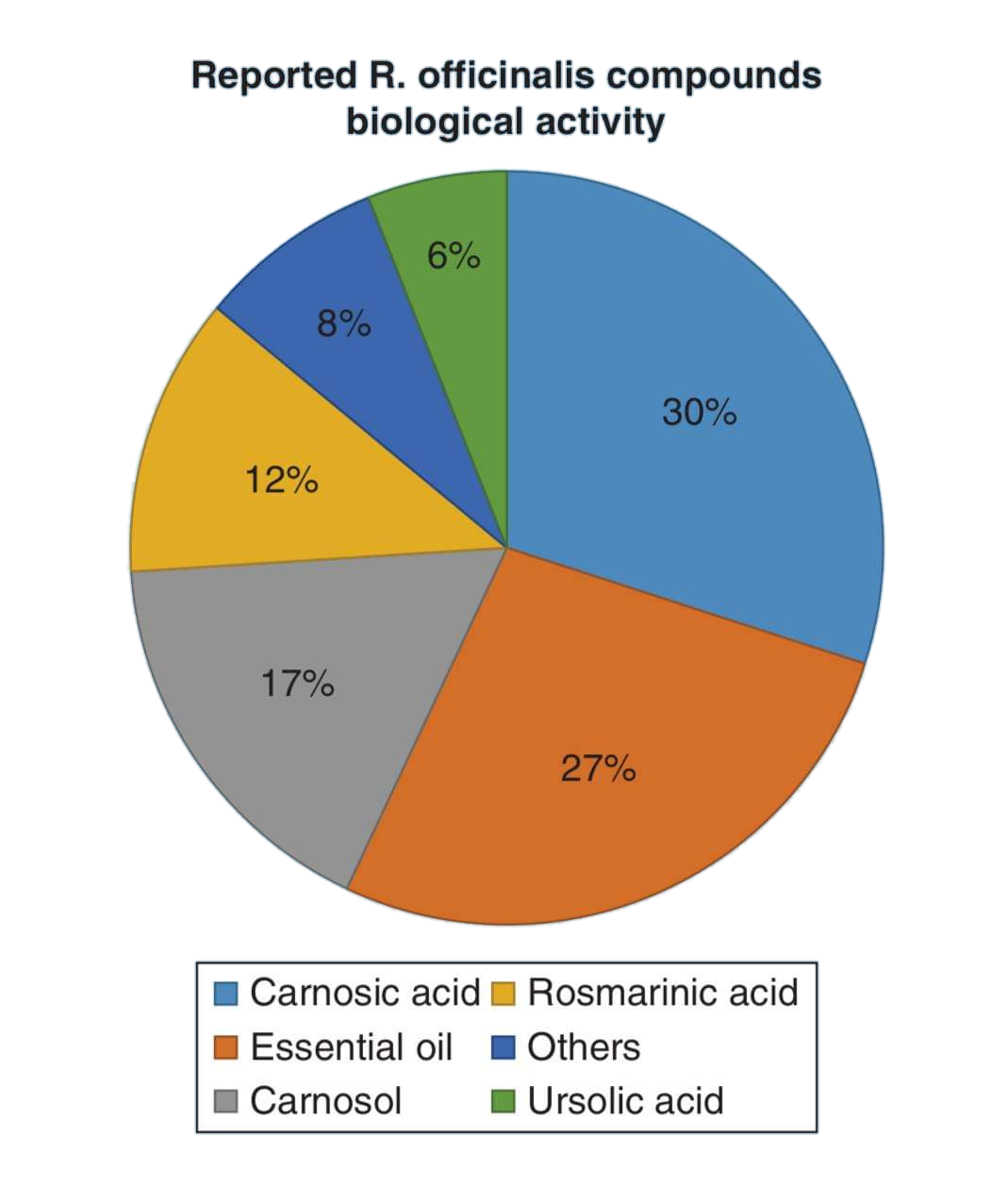 Reported R. Officinalis compounds
 biological activity
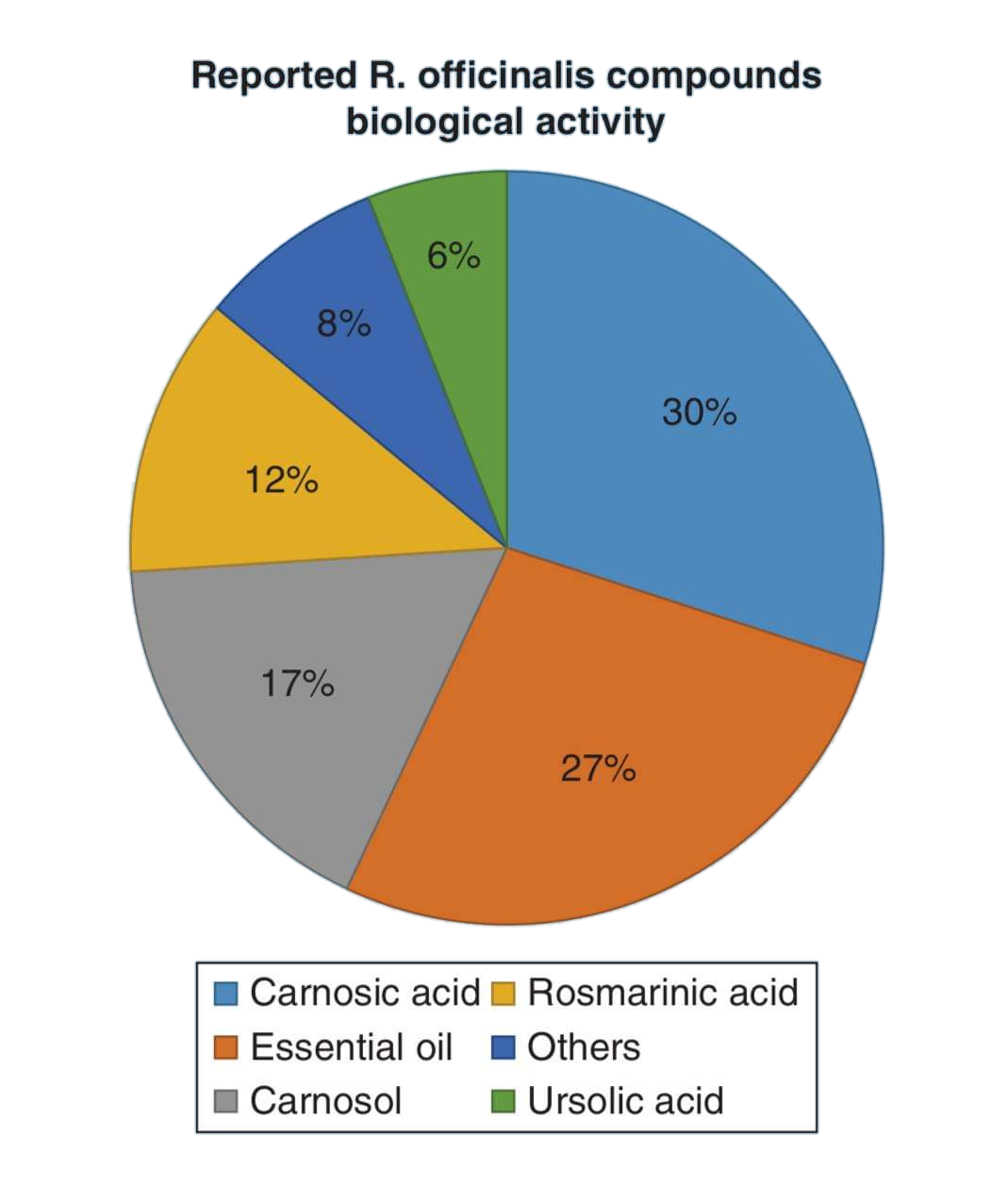 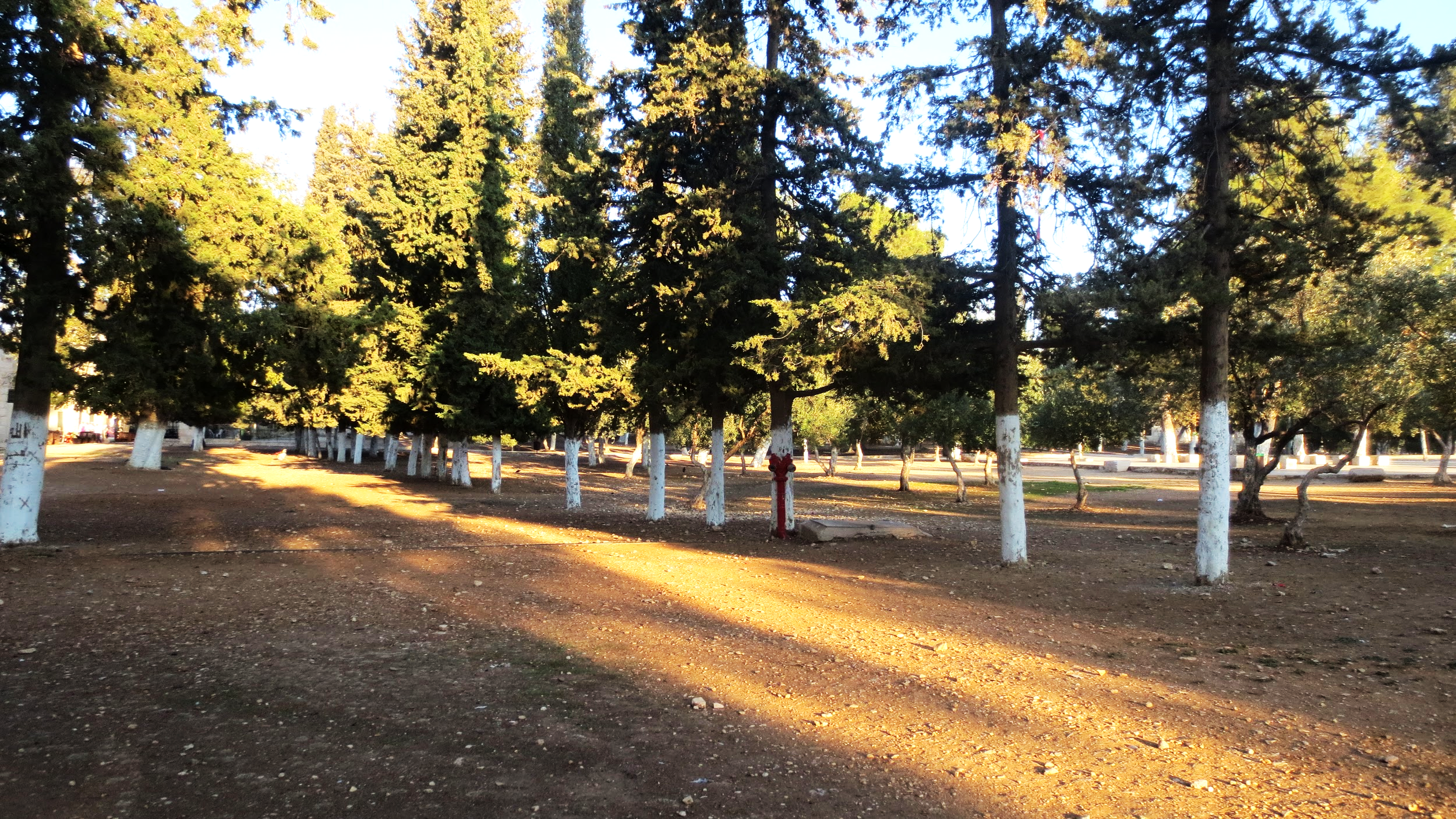 Uses
Medical
Cosmetics
Herbal Food Tea
Magic
Medical
1- Anti-inflammatory 2- Analgesic (Management of Pain)3- Antimicrobial and Antiseptic-Preservative4- Antioxidant5- Neuroprotective6- Astringent7- Improve memory and Concentration 8- Increase alertness9- Improve Digestion
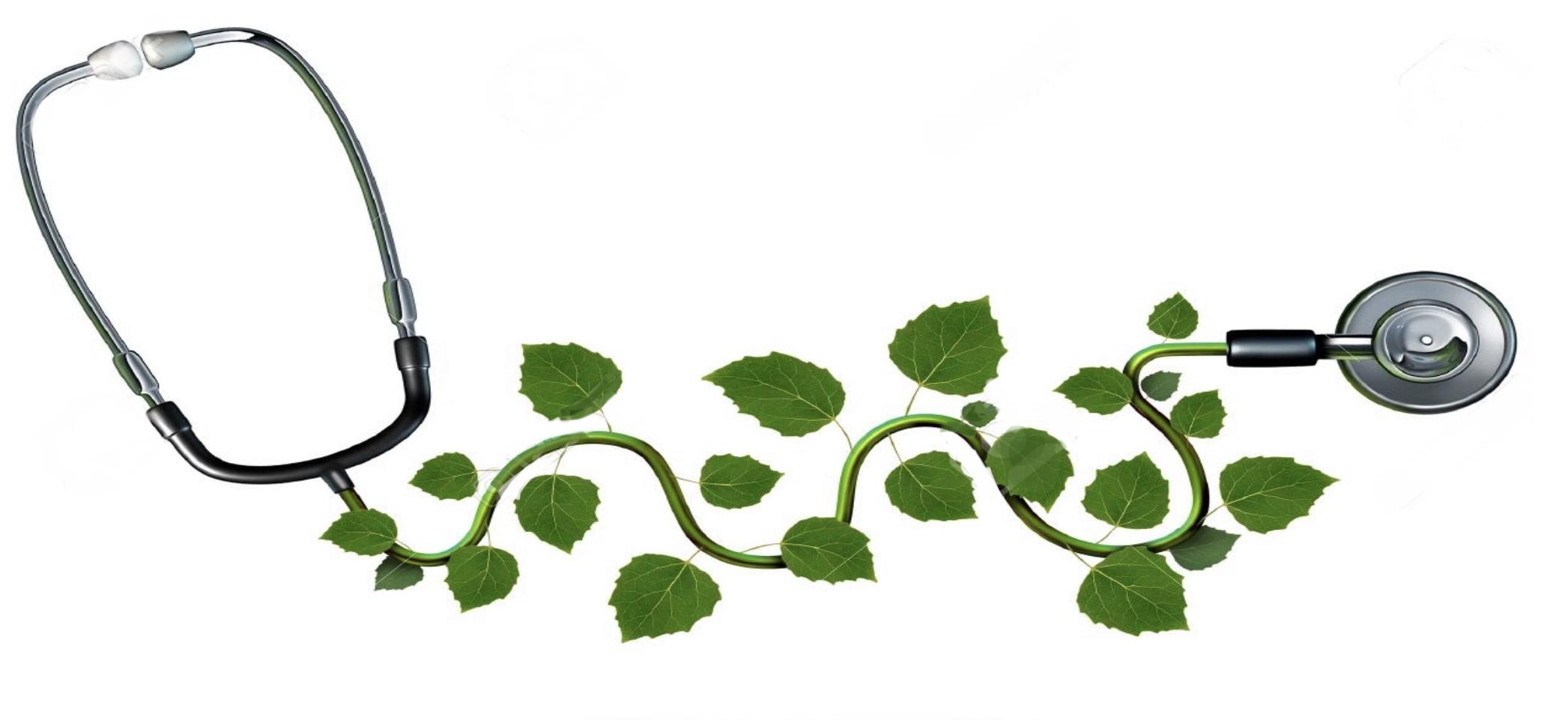 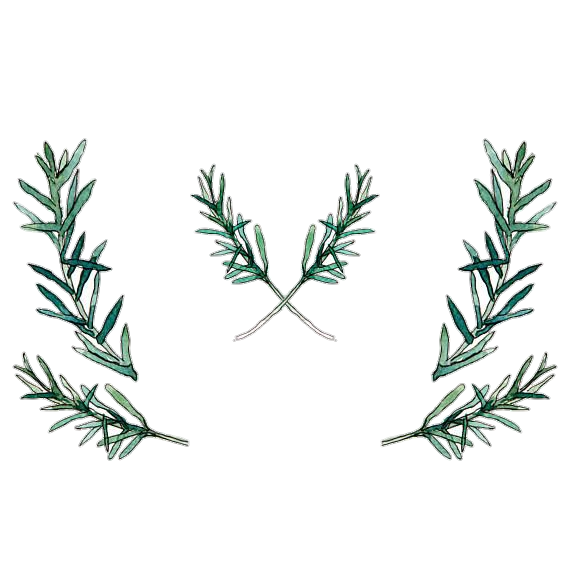 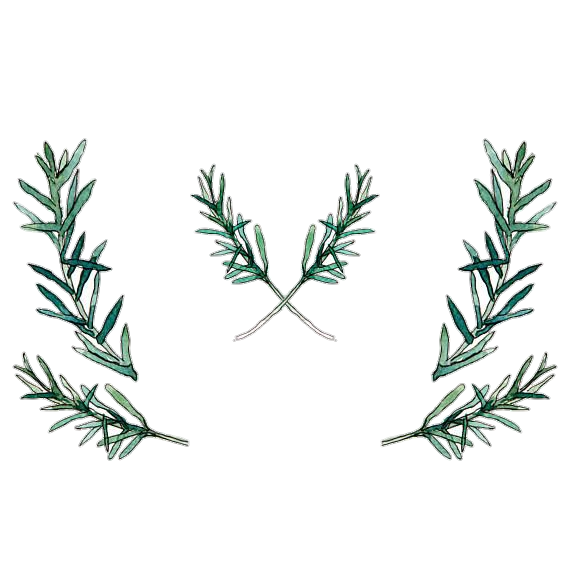 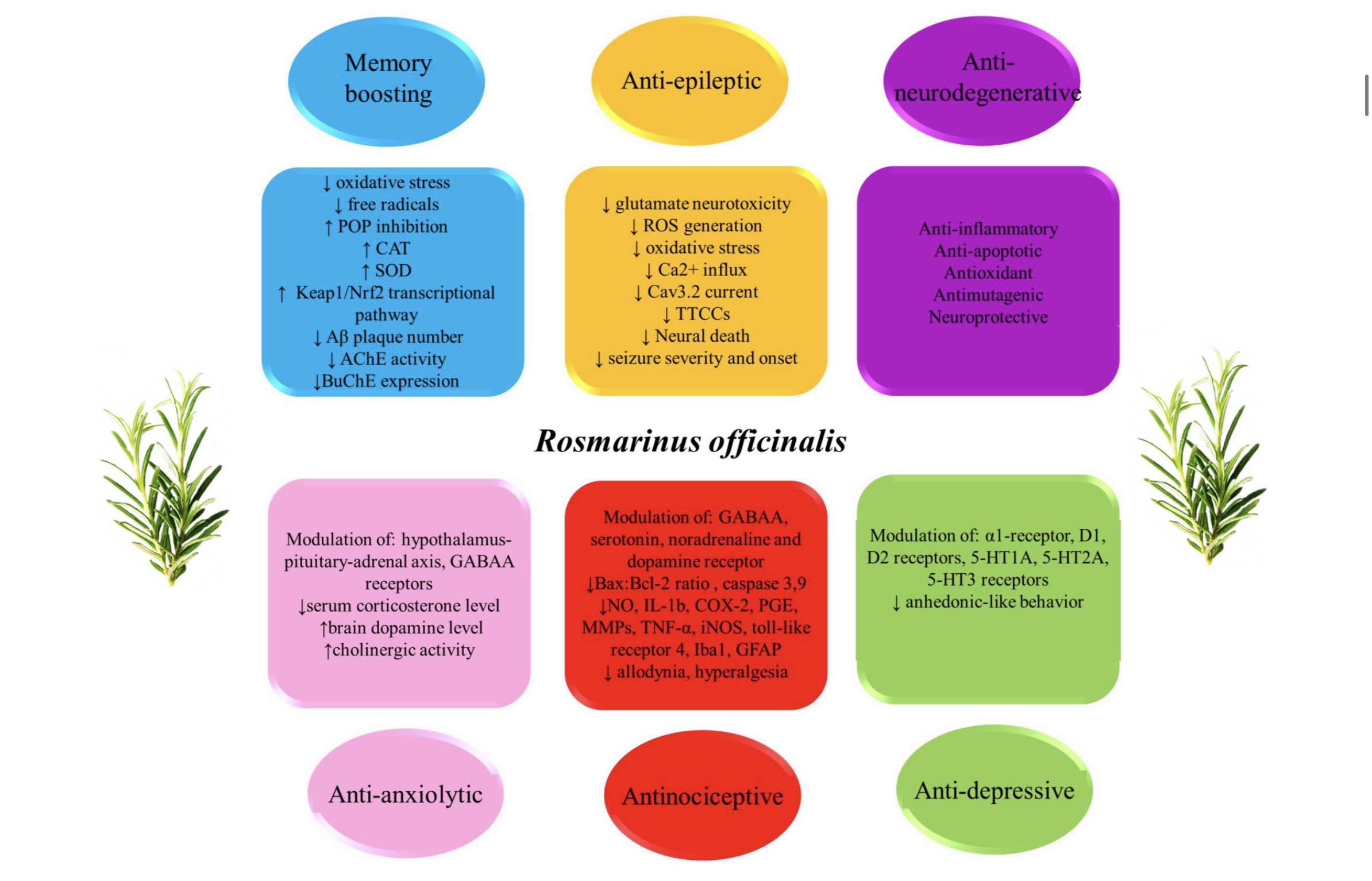 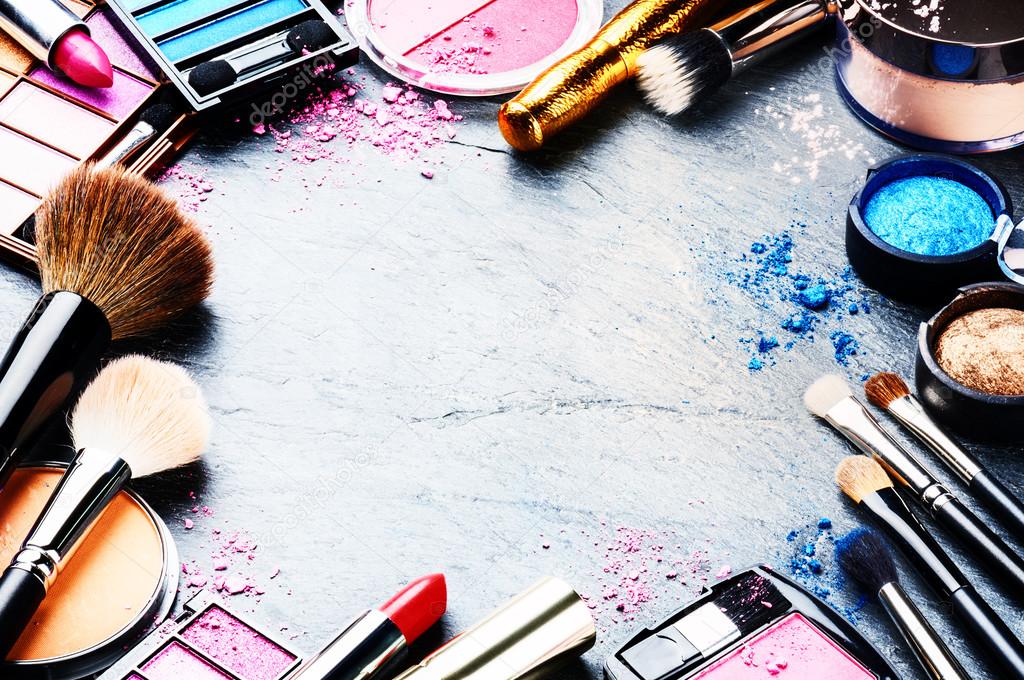 Cosmetics
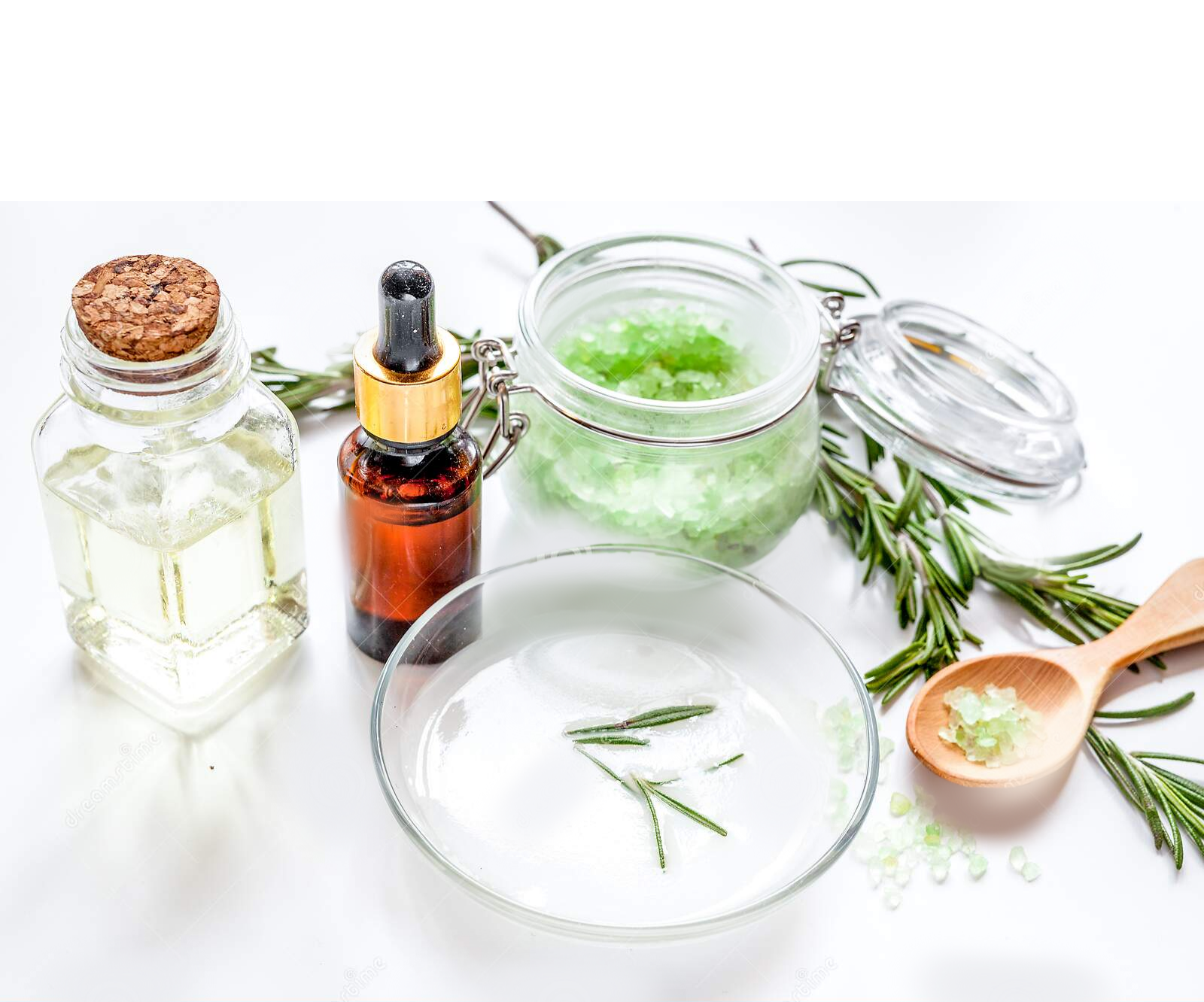 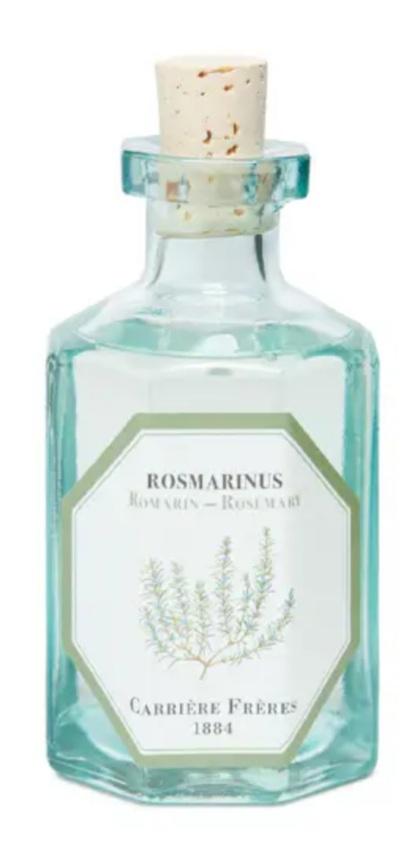 1- Skin conditioning agents2- Household sprays and Perfumes3- Hand Products, Eye Shadow, Bath Soaps, Detergents (Leaf Extract)4- Deodorant (Flower, Leaf, Stem)5- Baby lotion (Leaf extract)
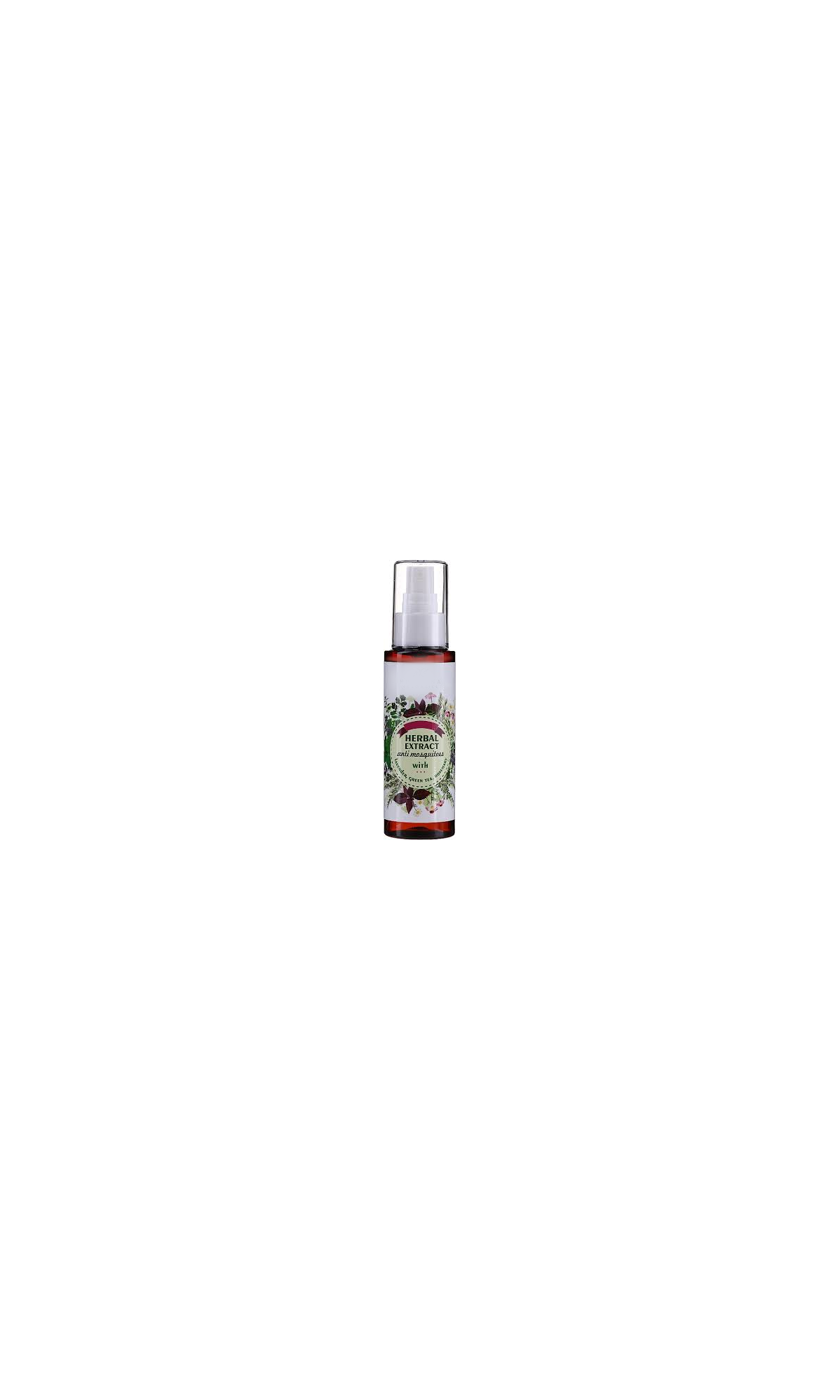 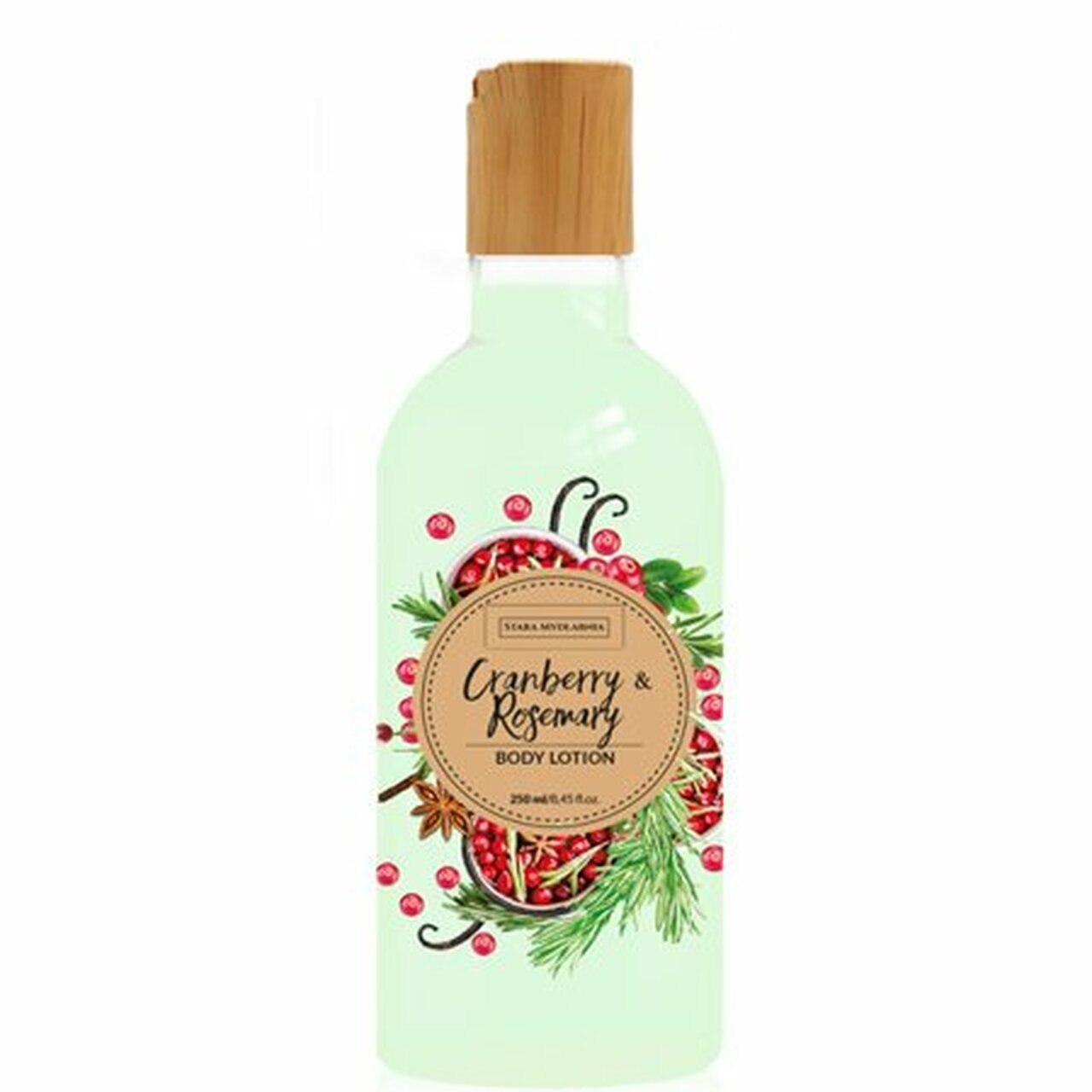 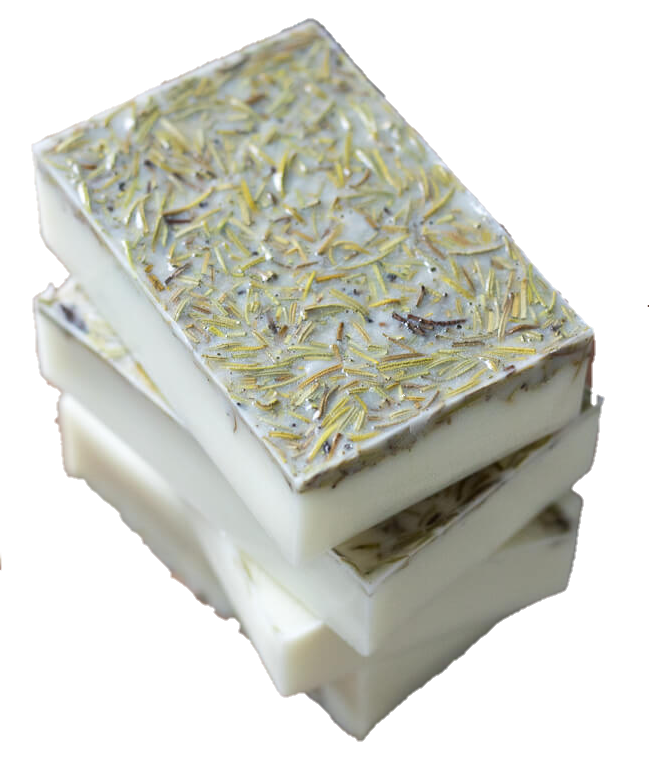 Herbal Food
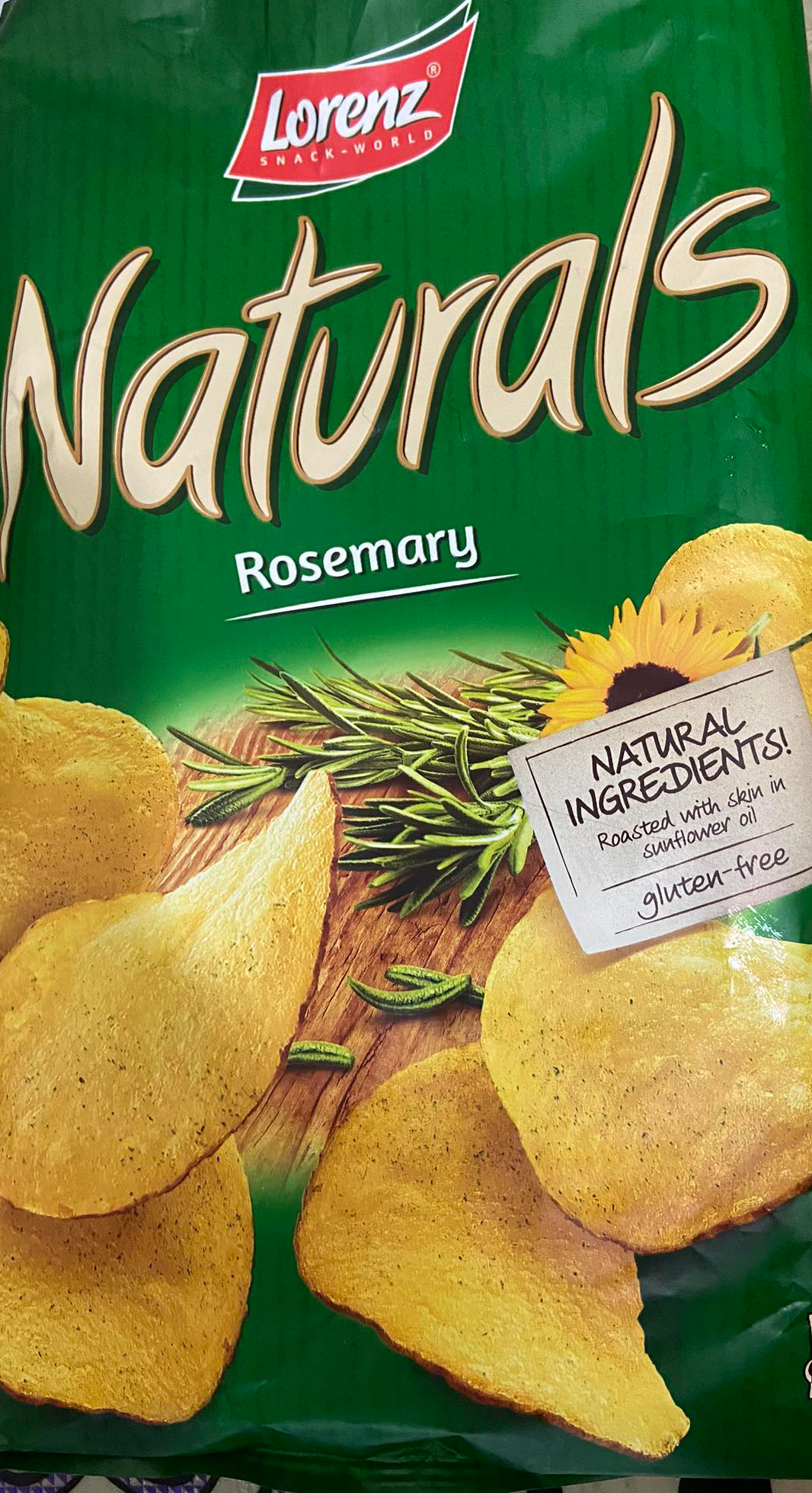 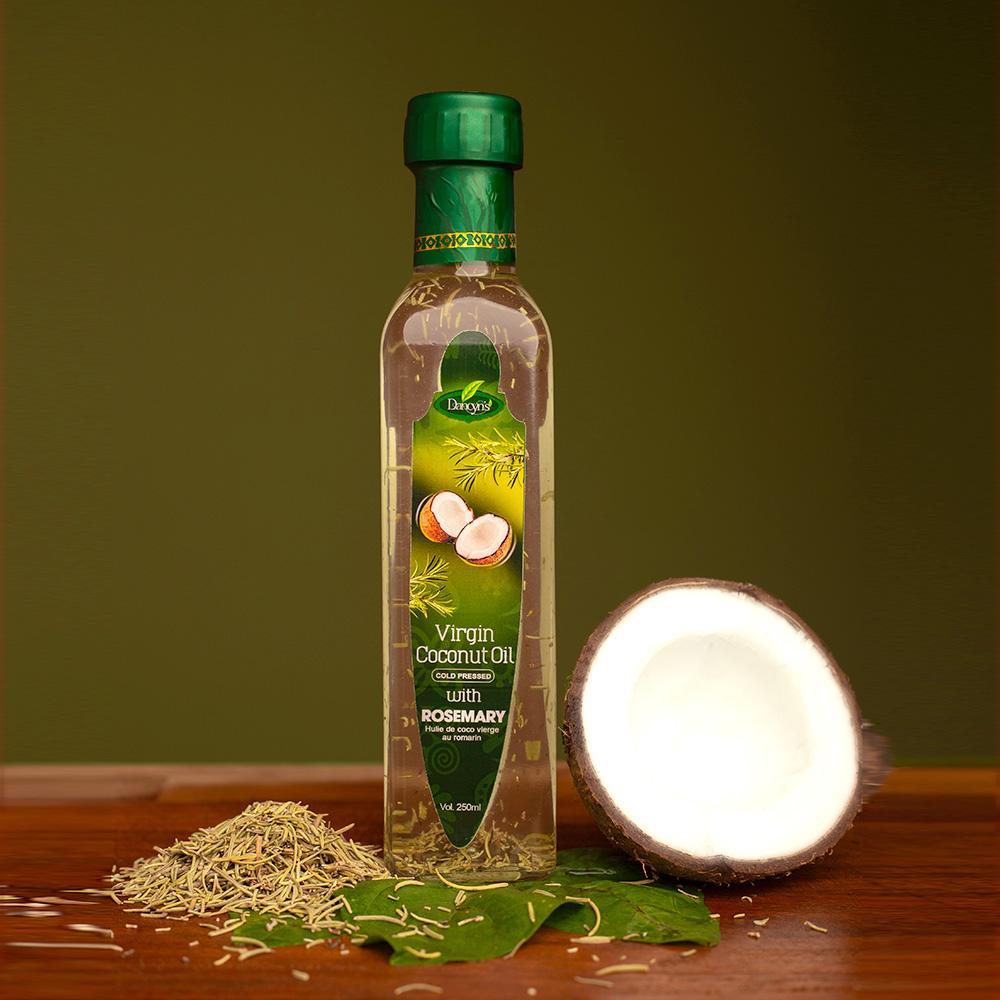 1- With meat 2- Soups3- Salads-Storage methodsFreeze 
Dry 
Infusion
Fresh rosemary will keep for about 1 week in the refrigerator
Drug
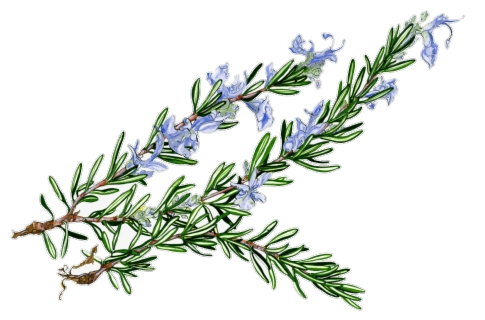 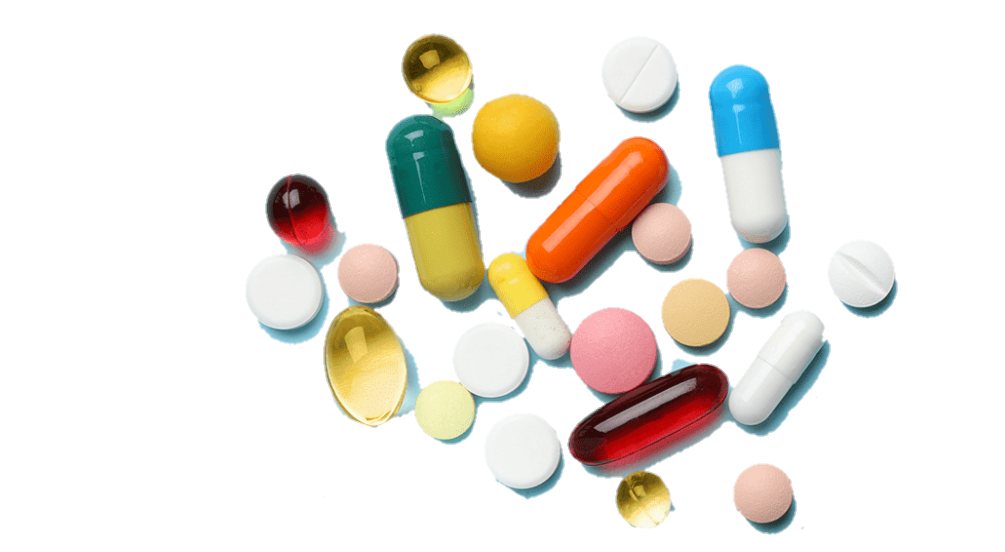 Interactions
Food
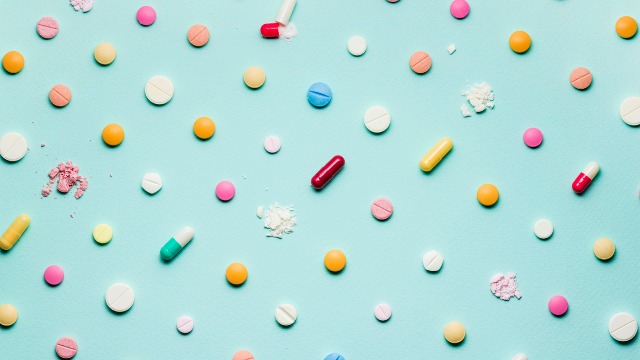 Drug & Food  Interaction
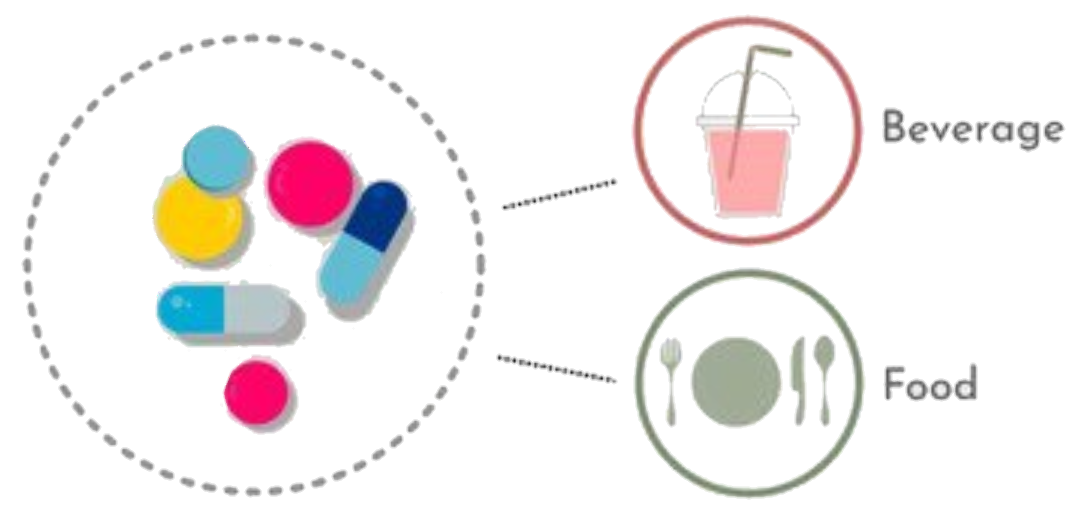 ParacetamolACEICodeine 
Antiplatelet                 Anticoagulants
Rosemary 
Extract
Iron Absorption
[Speaker Notes: Warfarin , Aspirin, Clopidogrel]
Safety
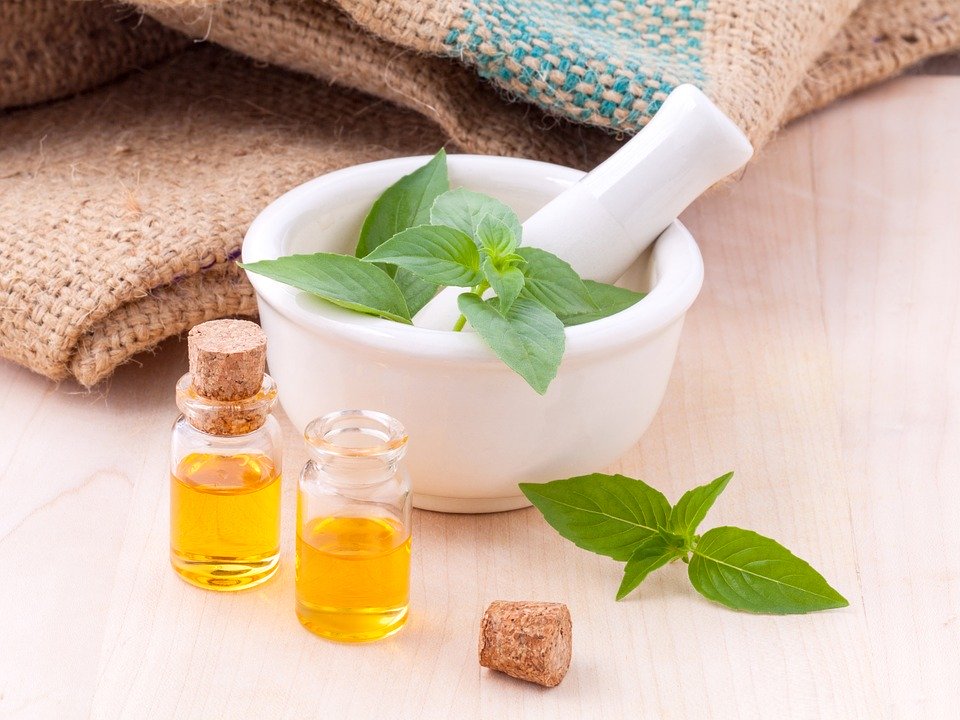 Non-toxicNon-irritant (Dilution only)Non-sensitizing
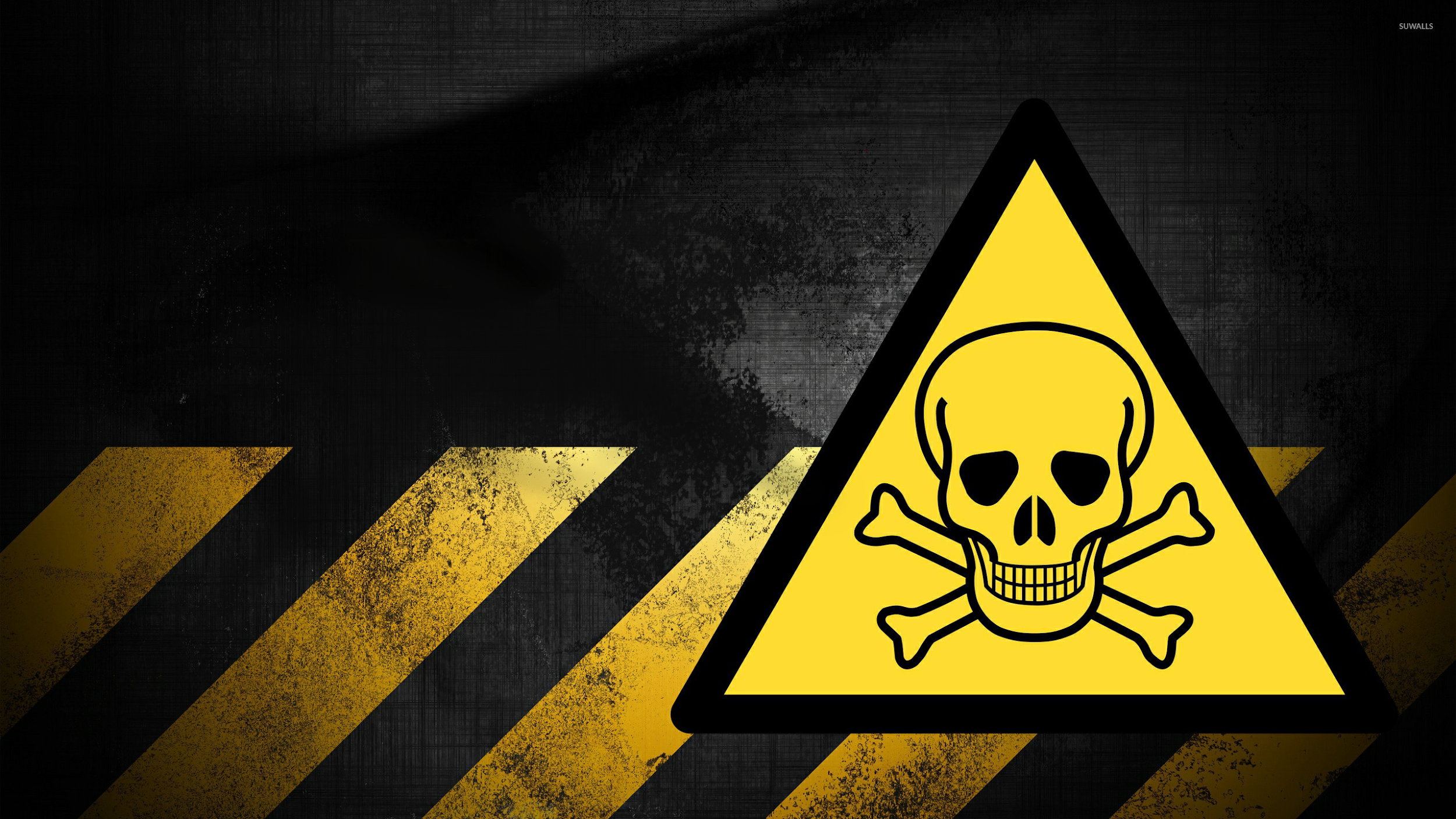 Non-Toxic Plant
          High amount

1-Toxic
2- Abortigenic
3-Irritant (Camphor)
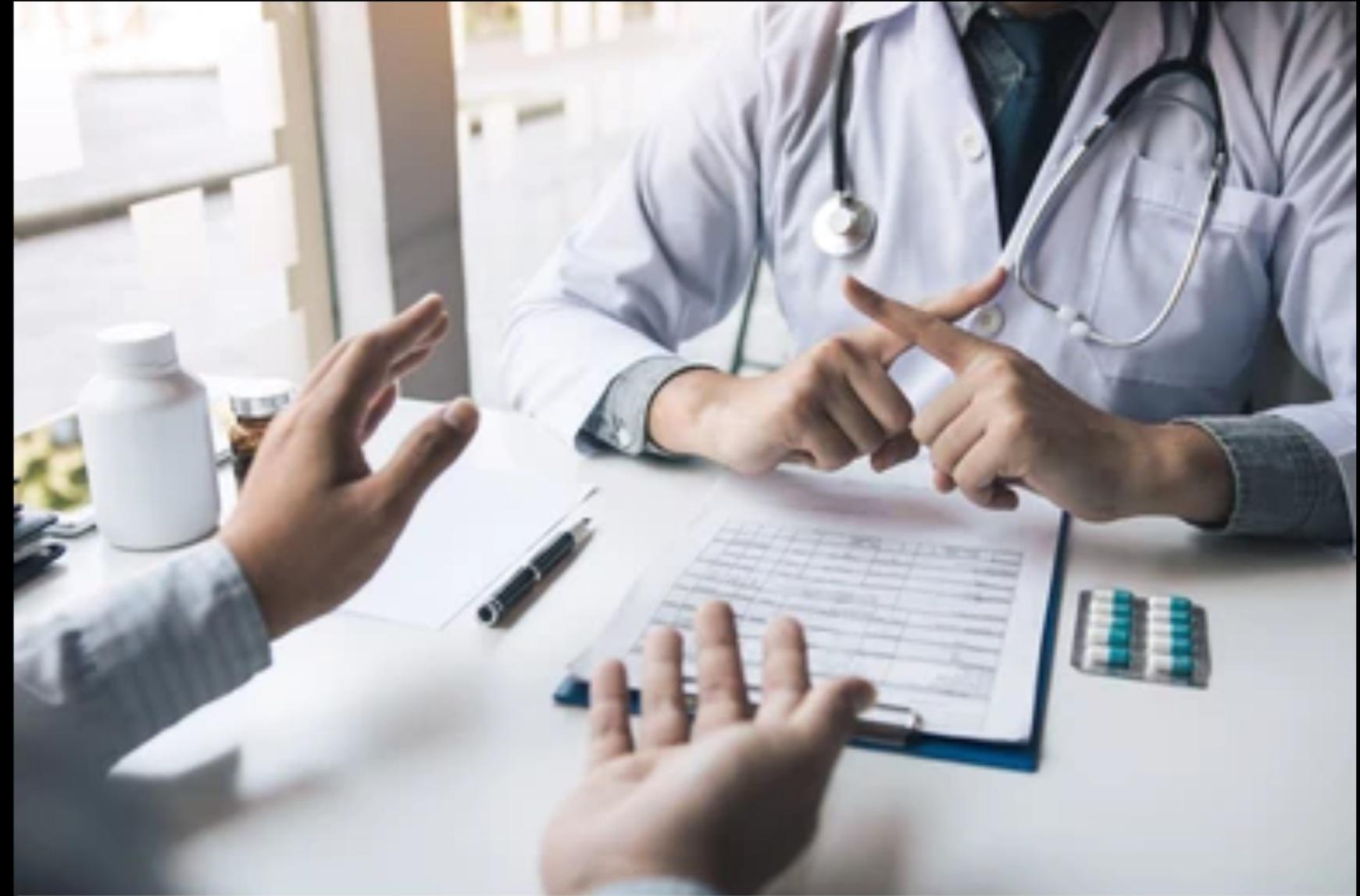 Contraindications
1- Some Diseases (Gastroenteritis, Prostatitis, Endometriosis, Epilepsy) 
2- Constipation 
3- Insomnia
4- Hypertension (HTN)
5- Pregnancy (Abortion) & Lactation
6- Hypersensitivity to Essential oil
Amazing researches
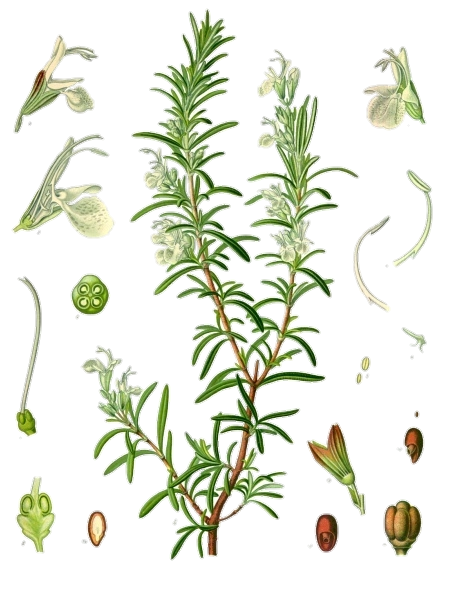 1. Preservative (anti-microbial, antiseptic, fungicidal)
2. Anti-proliferative- prophylactic
3. Neuroprotective ( Carnosic acid, a catechol-type electrophilic compound, protects  neurons through activation of the Keap1/Nrf2 pathway via S-alkylation of targeted cysteines)
4. Neurogenesis (Carnosic acid -  promotes synthesis of nerve growth factor
Heals nerve endings\ may rejuvenate nerves)5. Hypoglycemic 

6. Hepatoprotective and Reno-protective
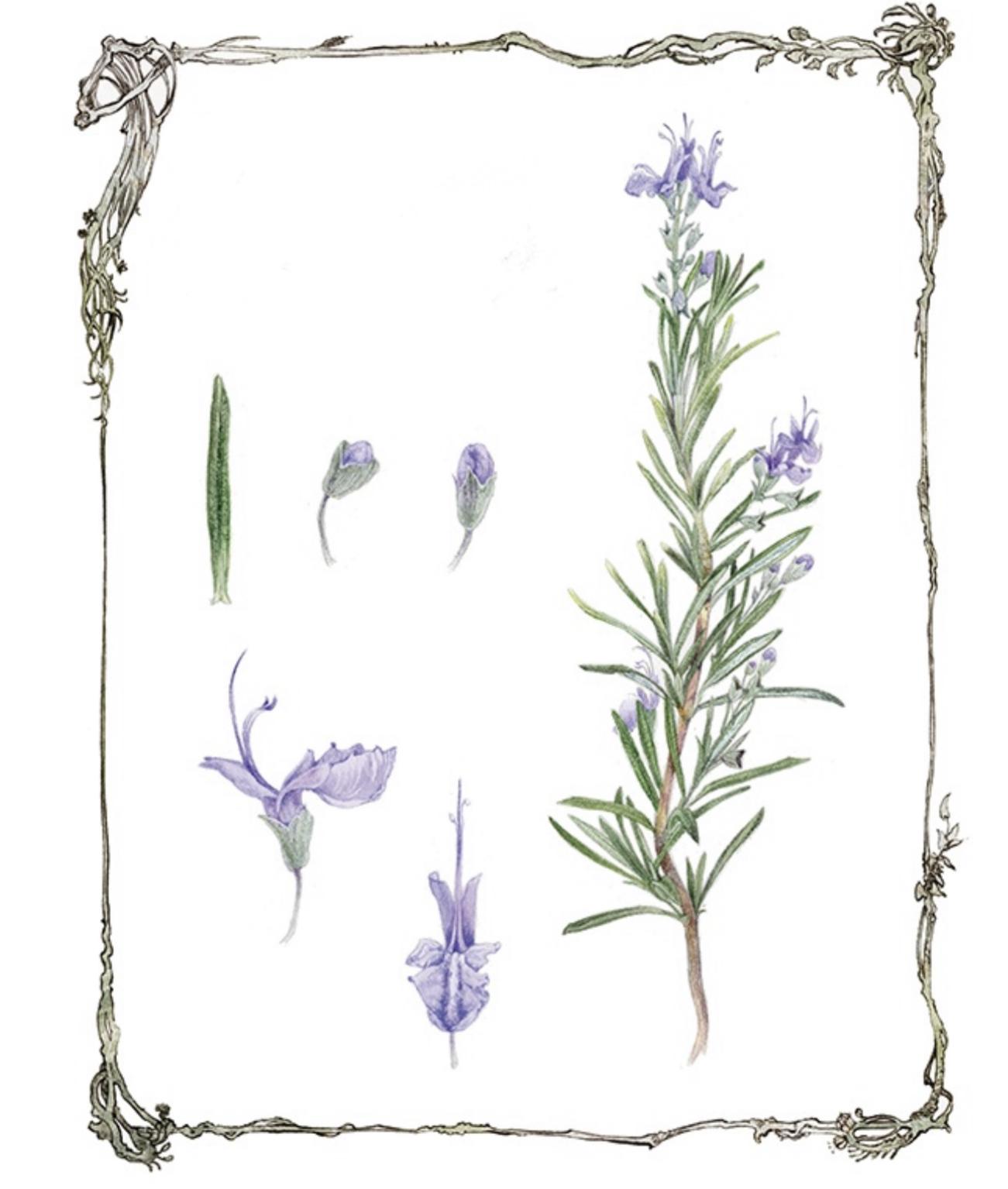 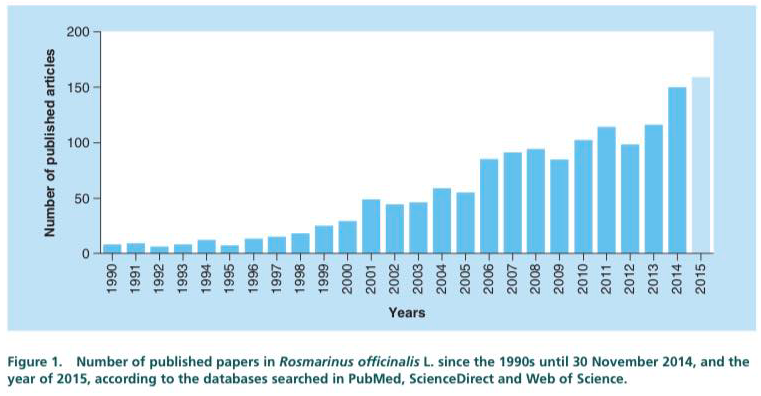 Androgenetic Alopecia (Baldness)
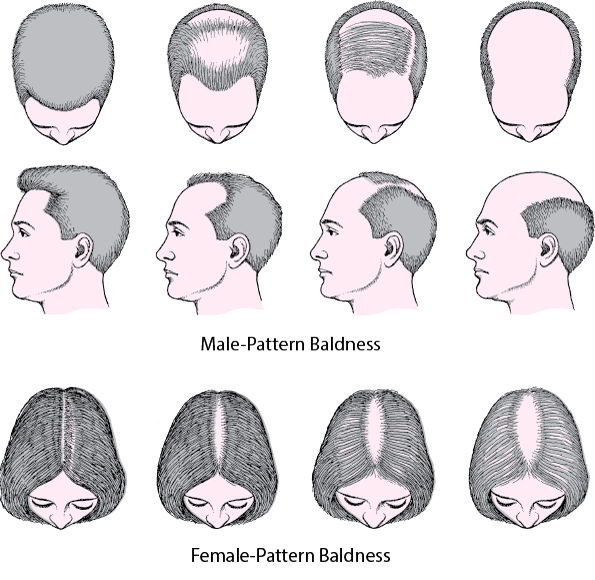 -Research Study :-- Rosemary Oil Vs Minoxidil 2%
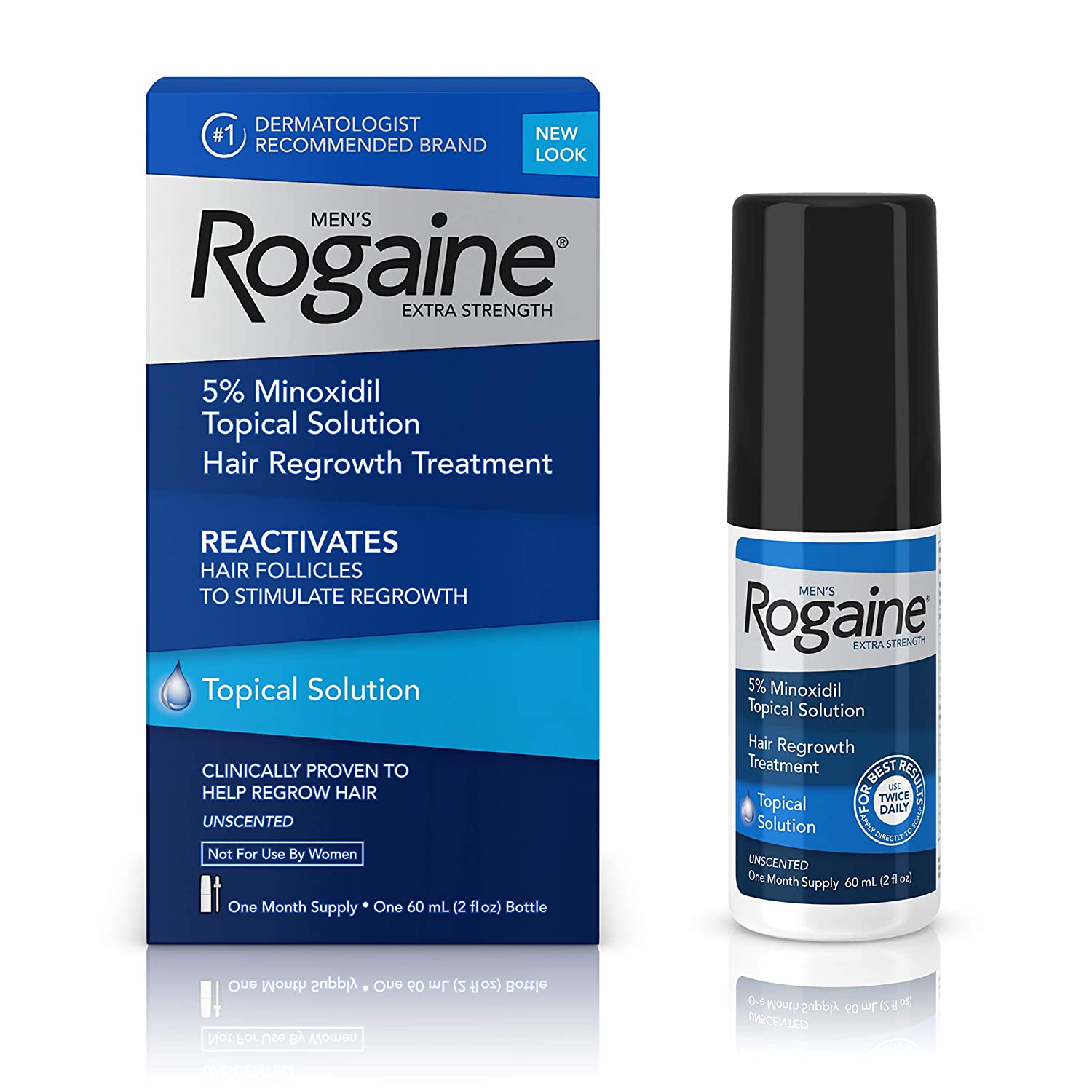 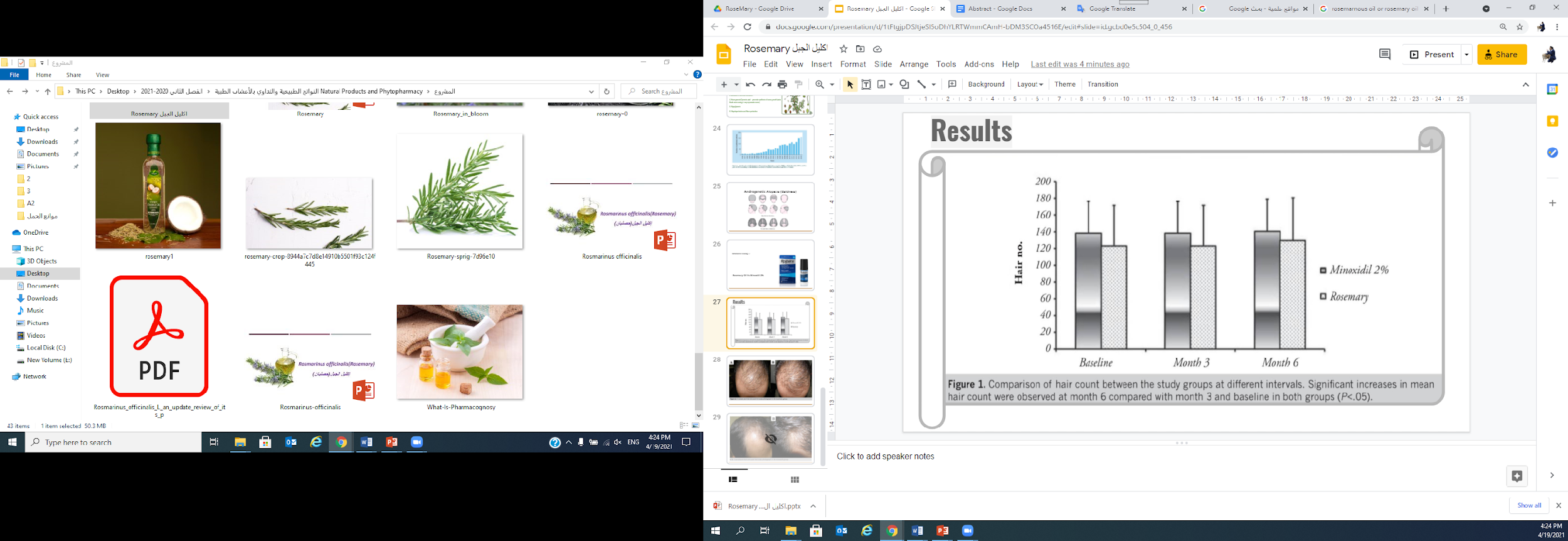 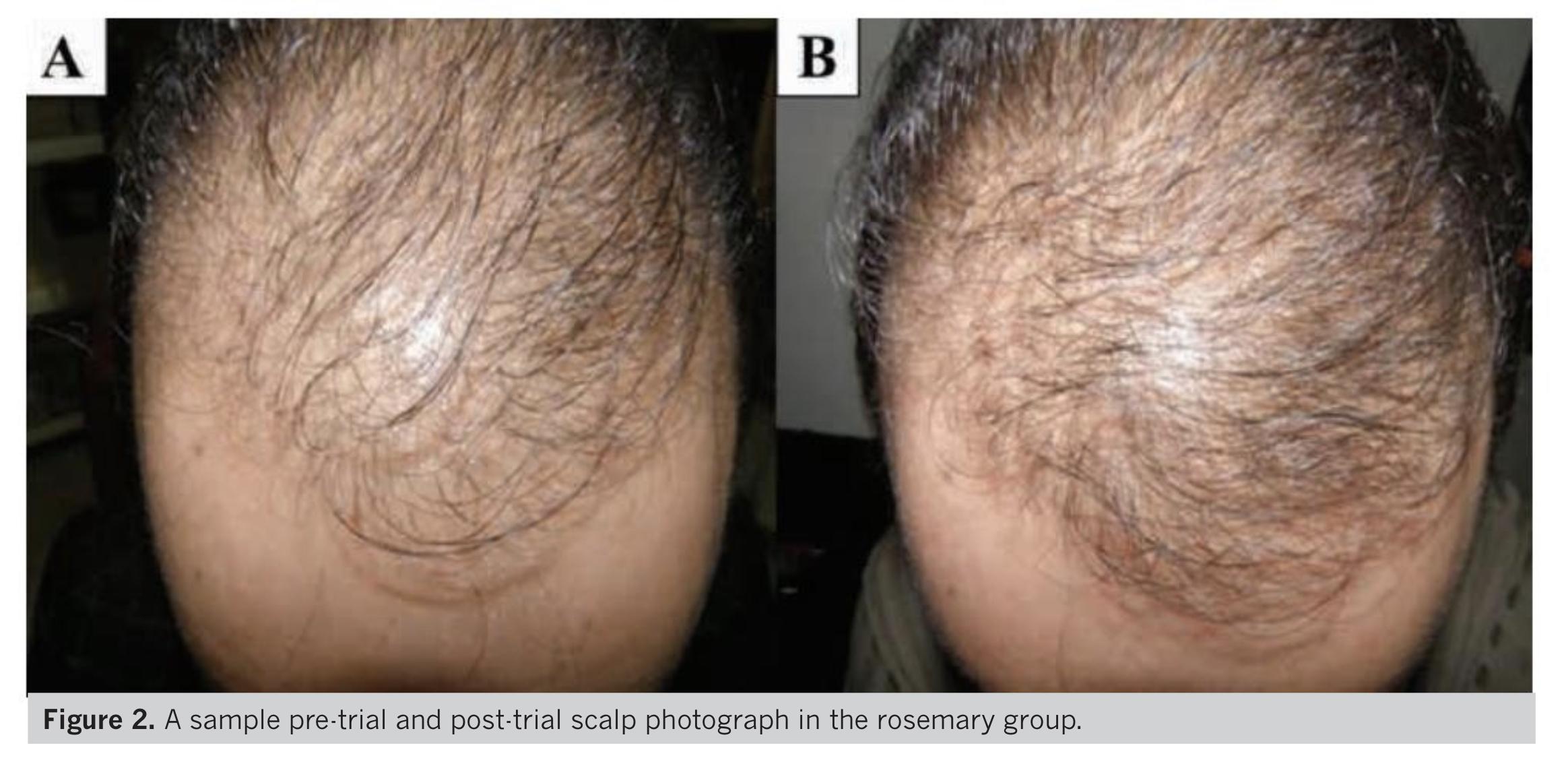 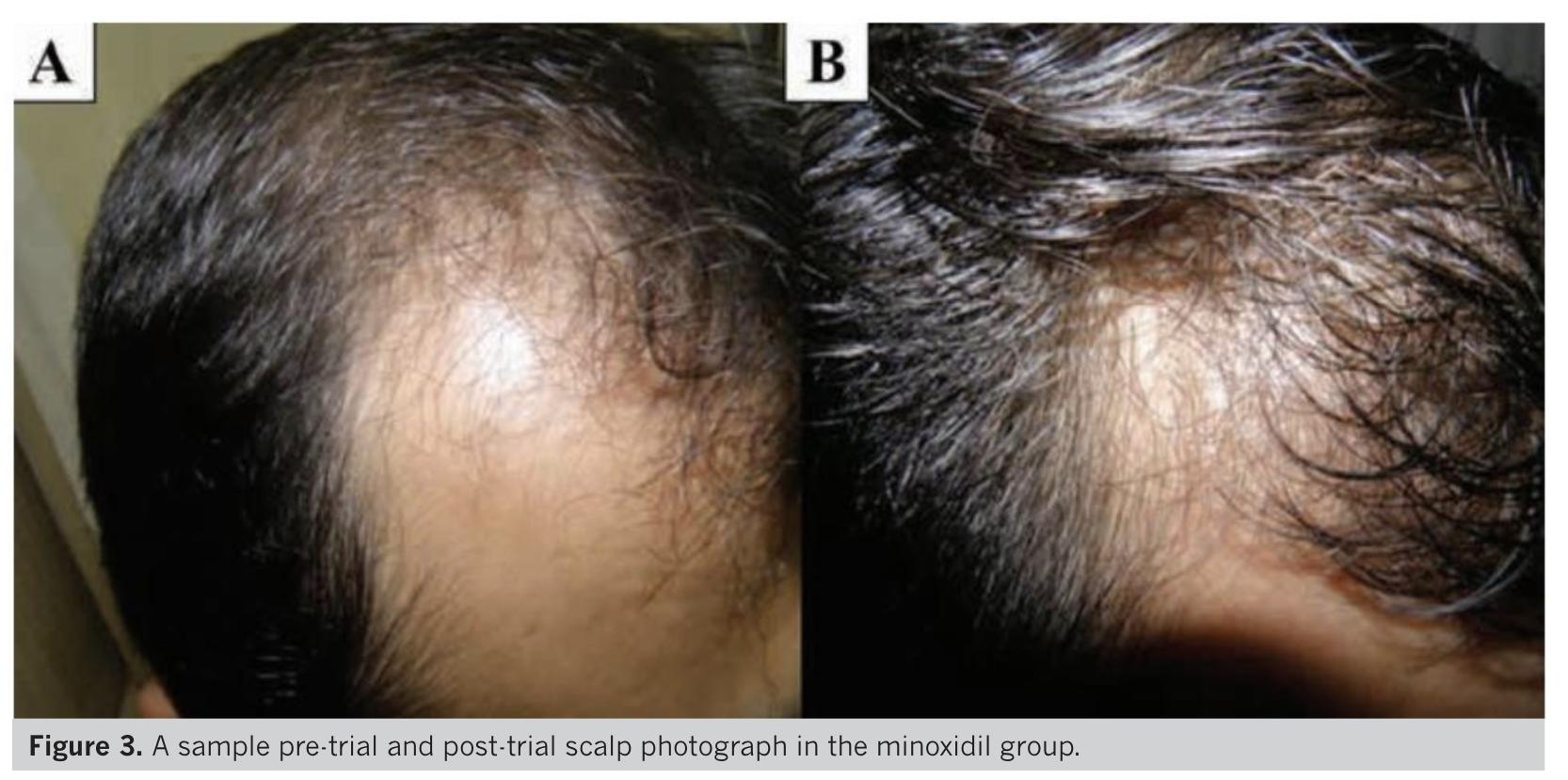